Beleggersadvies
Uw docent
B.BUSSCHAERT bestuurder Mexem be
Onze adviezen zijn geen aan/verkoop opdrachten voor persoonlijke vermogensbeheer
Maar louter informatie  berichten
Fondsen overzicht
Obligaties overzicht
Aandelen overzicht
Met de hulp van VECTOR VEST UNIVERSITY TRAINING
UITGEVER  MANON BUSSCHAERT PIERSLN 113 KNOKKE-HEIST
11/8/2023
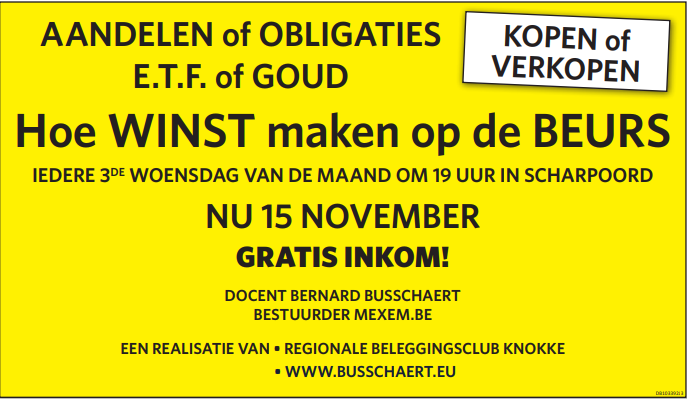 11/8/2023
2
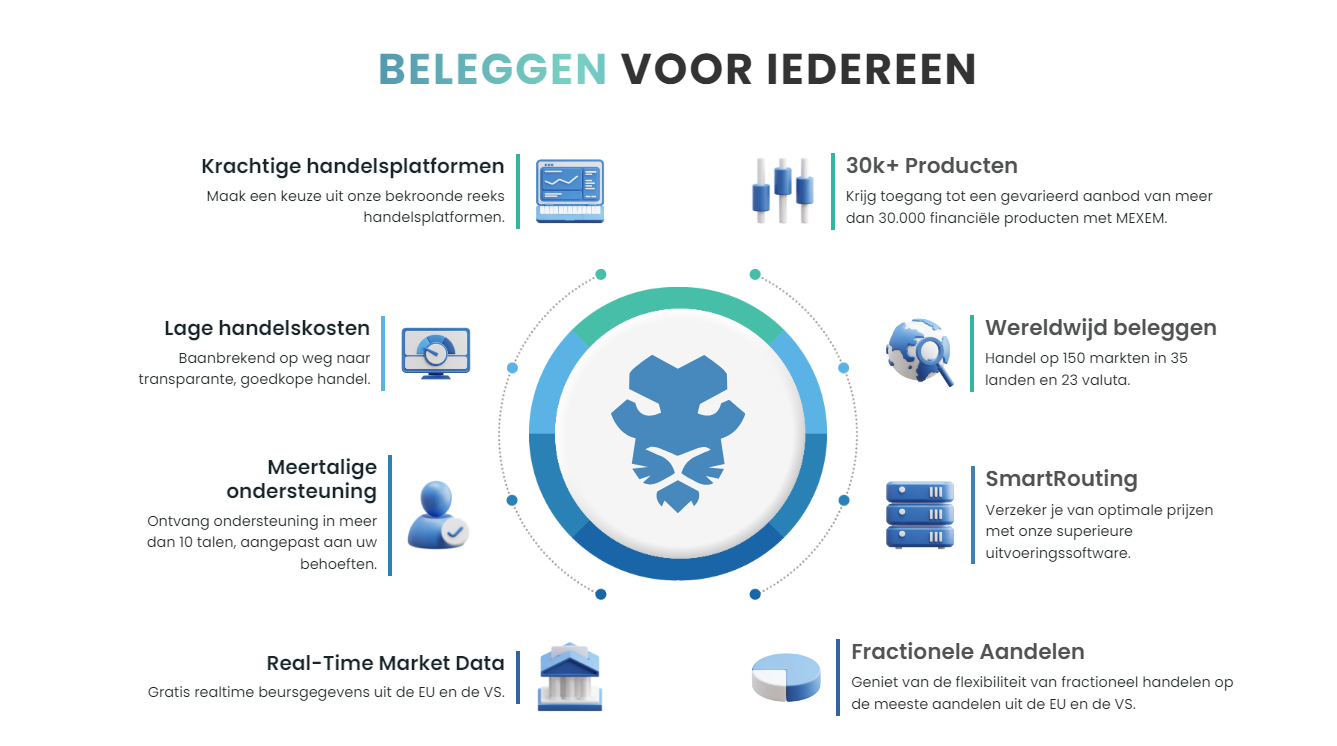 18 oktober
11/8/2023
3
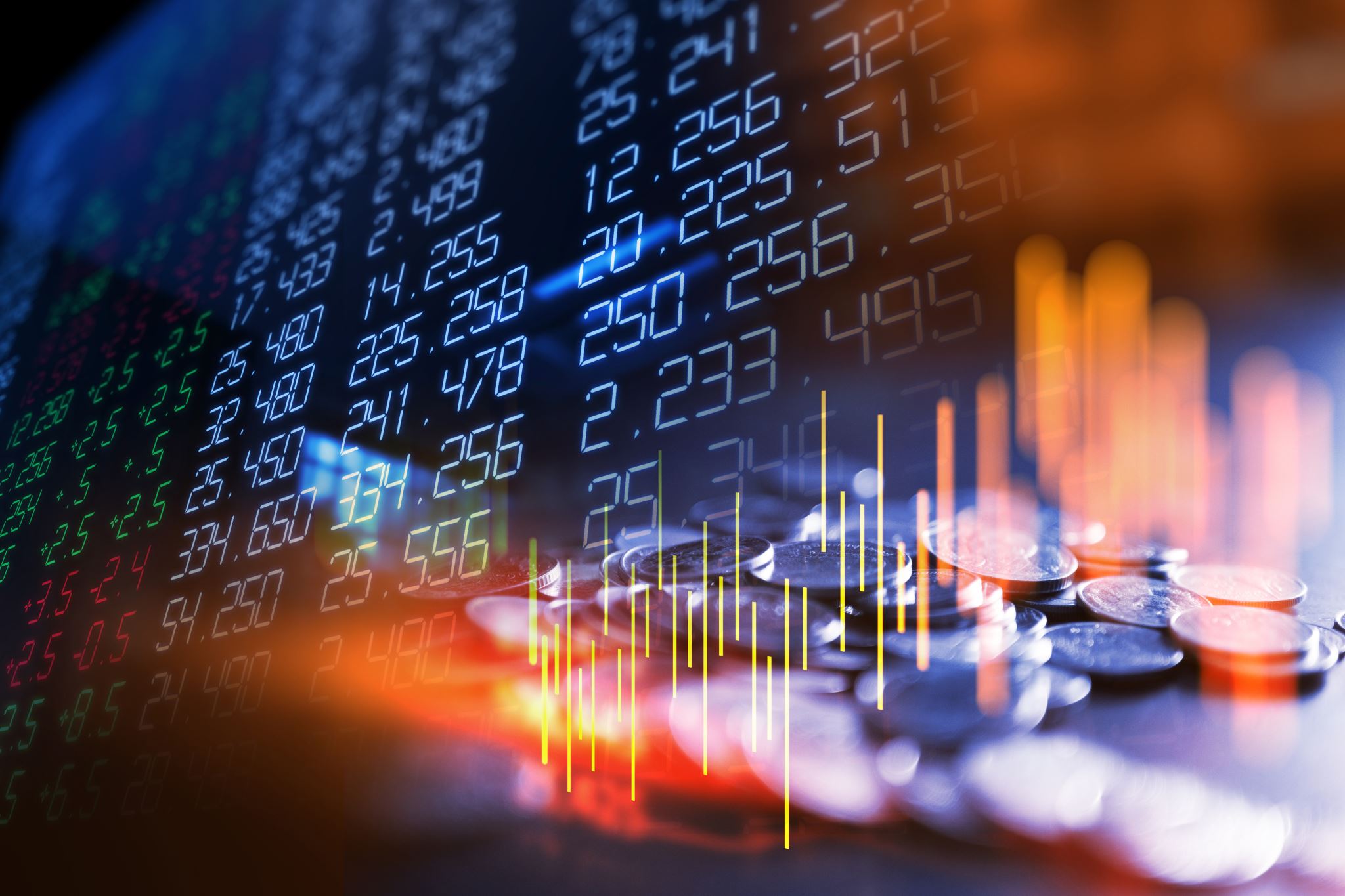 Waarom openen iedere week belgen een rekening bij ons!!


Interactive brokers heeft een beurswarde van 60 miljard $ dat is 6x groter dan de grootste private banking in België

En de voornaamste reden is ook:
Onze kosten zijn veelal 1/10 wat u ergens anders betaalt

Dit doet al op zich zelf je rendement per jaar beter presteren met 2%
Dus op 10 jaar 20%

En ja onze  beurssite is één van de allerbeste ter wereld en geef 
Je wat je van droomt
En ja je coach(private banker) is een meerwaarde die je snel zult waarderen!!
11/8/2023
4
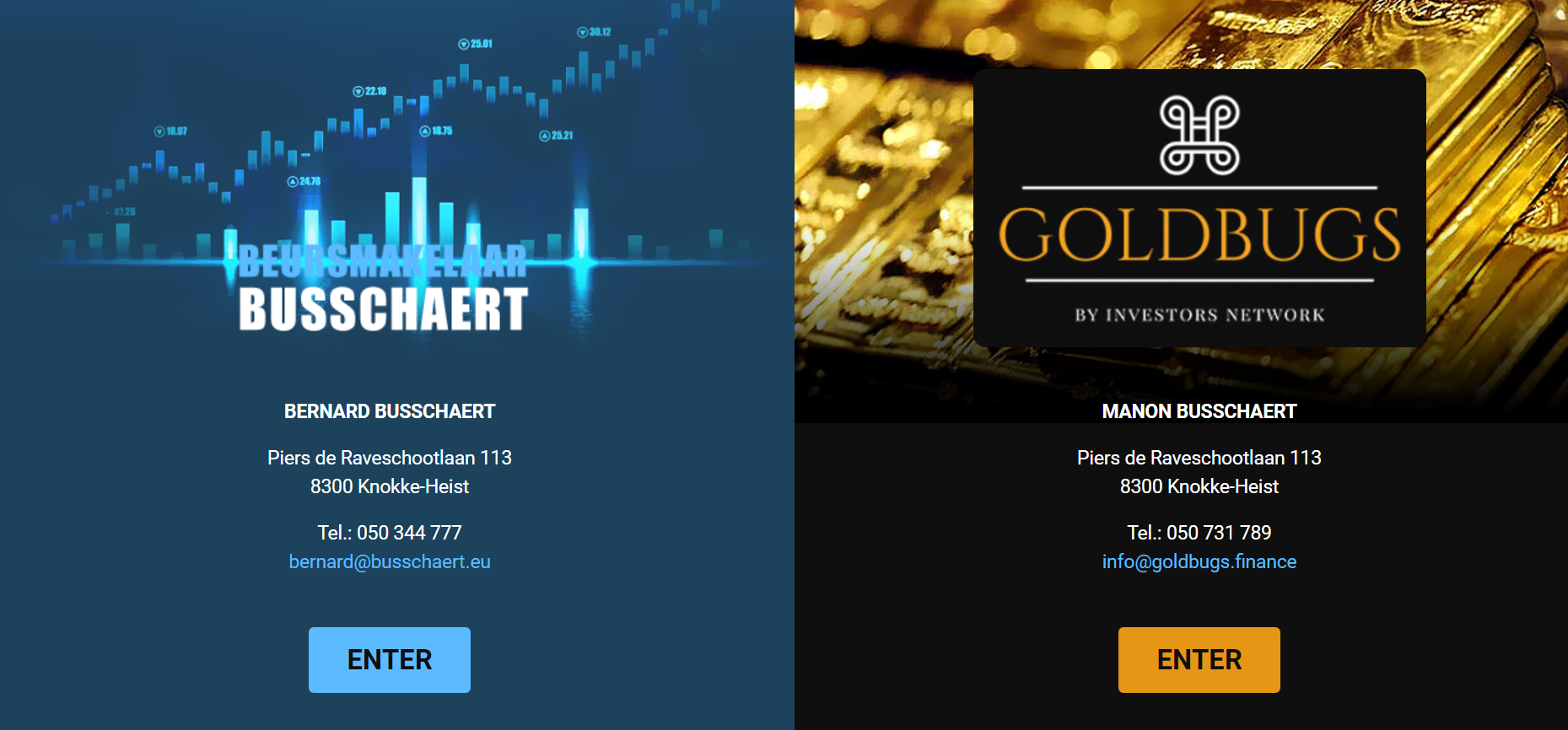 PRIVATE PORTFOLIO MASTERS
UW GOUDBANK
11/8/2023
5
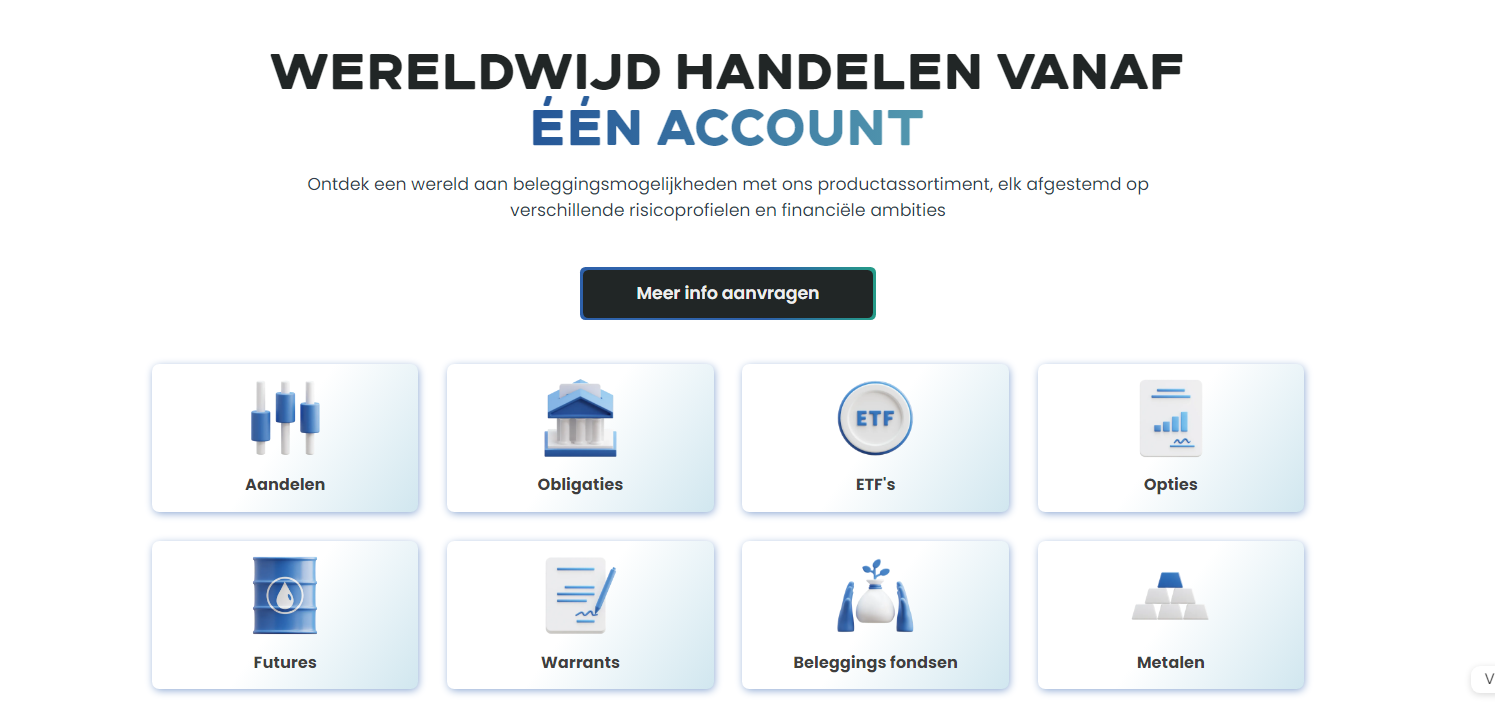 11/8/2023
6
Mexem=https://advisor.mexem.com/login
Of op kantoor,,,,most easy iedere week openen nieuwe klanten rekeningen!!
11/8/2023
7
Technische en fundamentele analyse van onze economie ;financiële wereld en
aandelen beurzen
11/8/2023
8
5
20/02/16
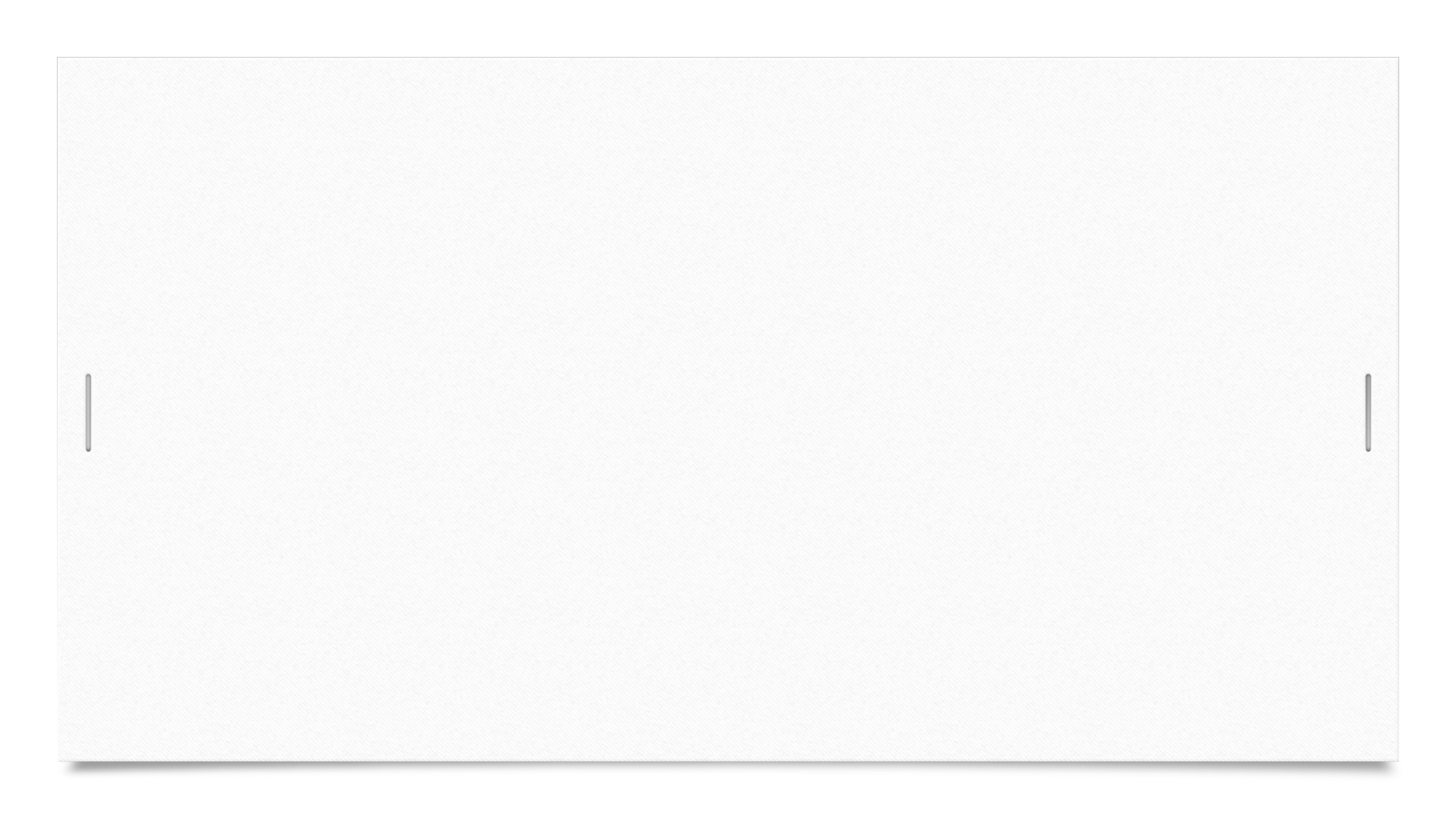 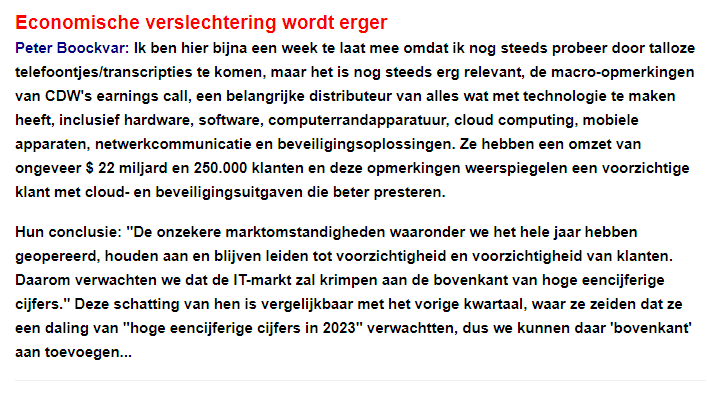 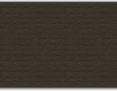 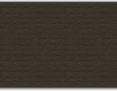 11/8/2023
9
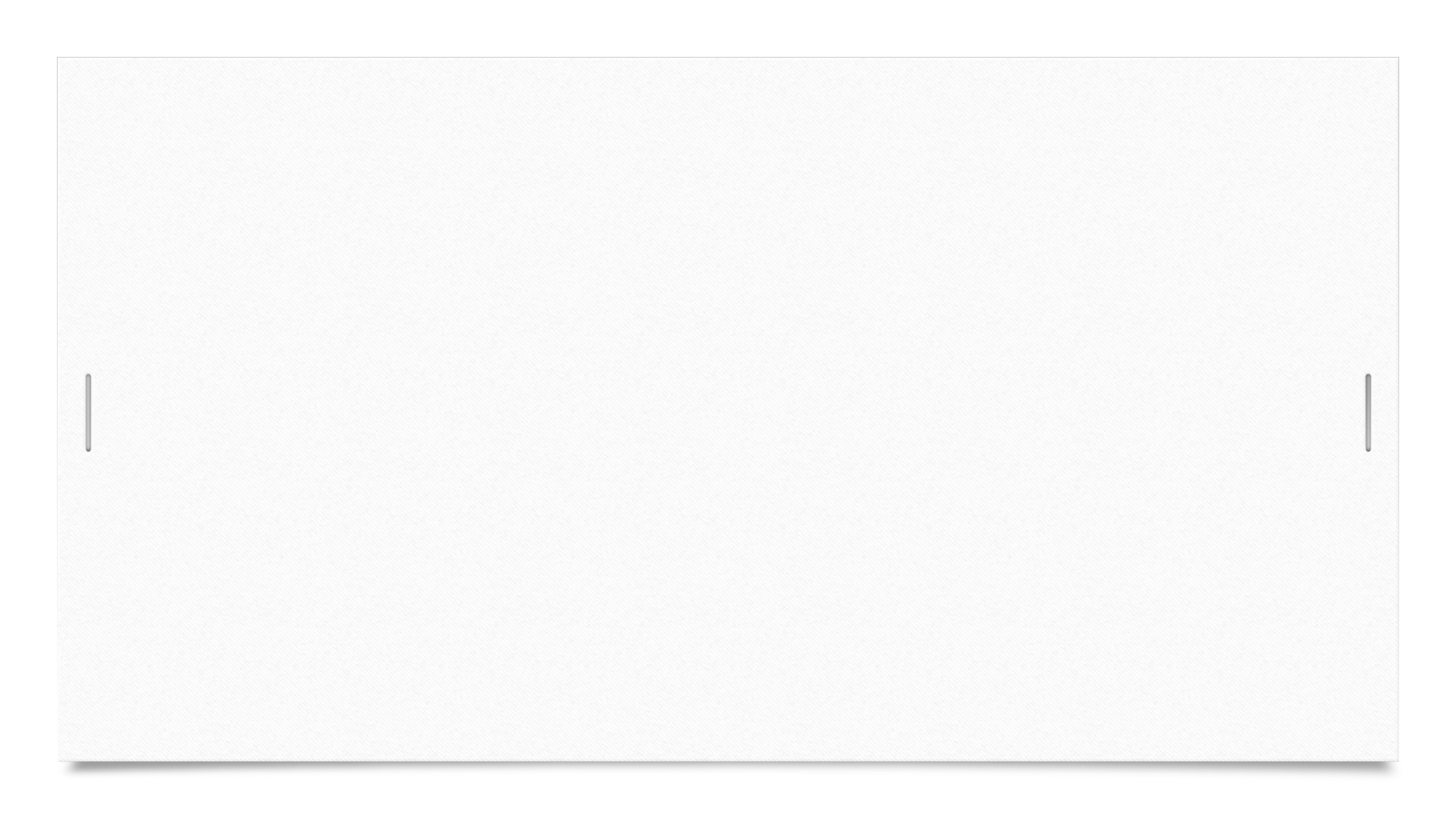 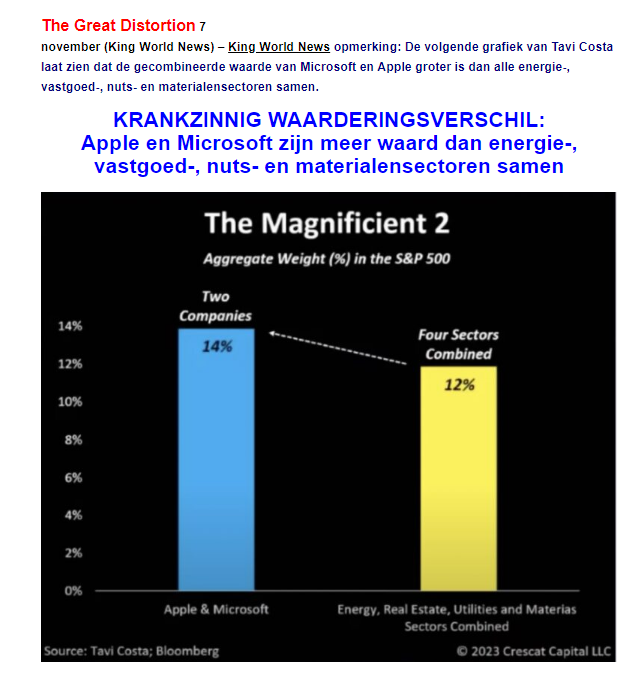 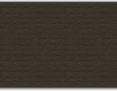 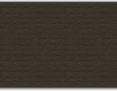 11/8/2023
10
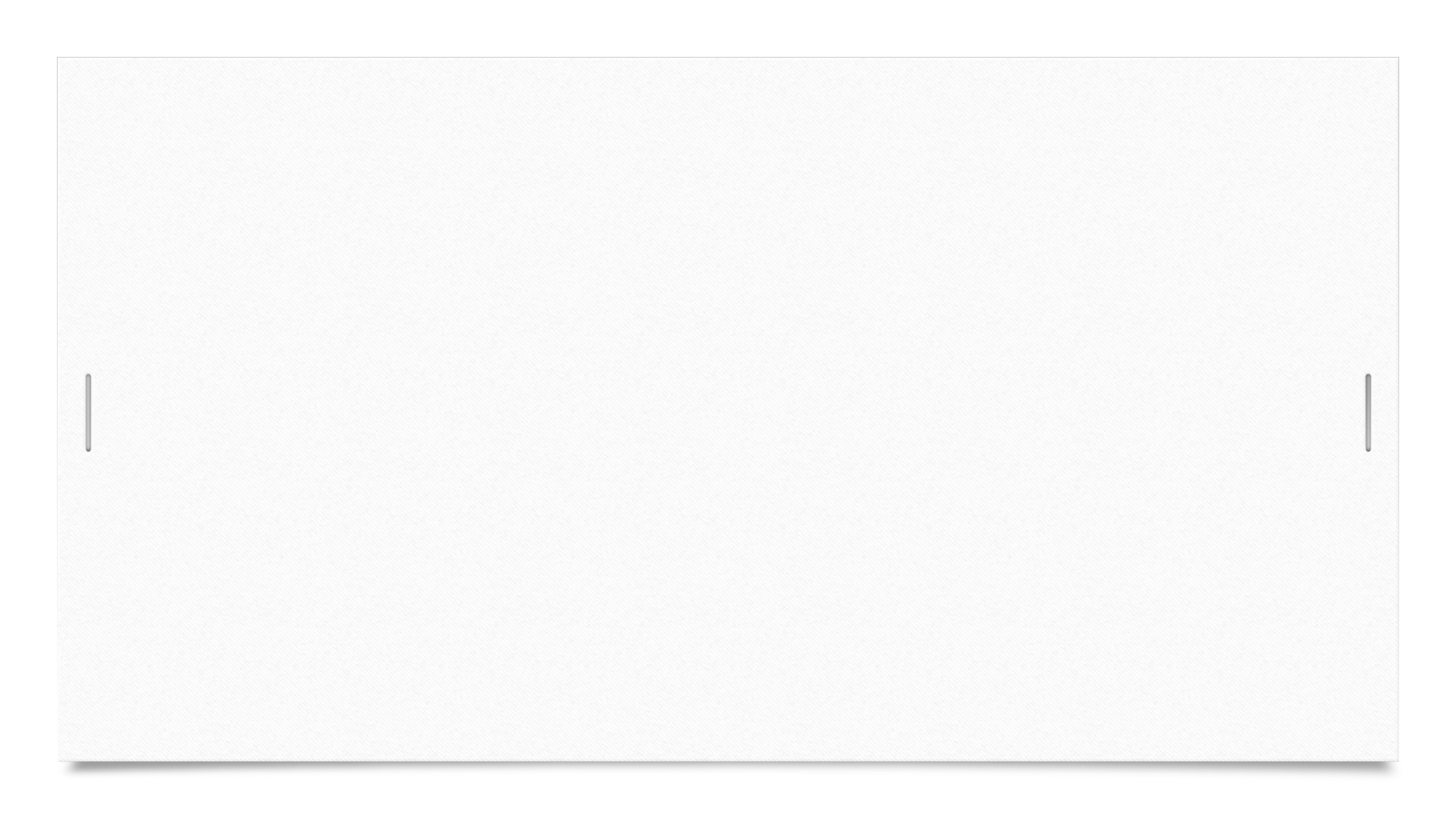 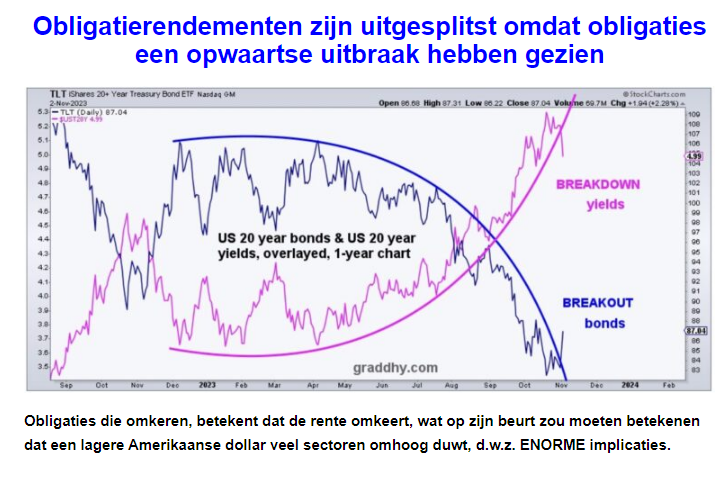 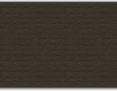 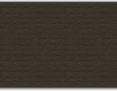 11/8/2023
11
De mijnbouwaandelen staan historisch laag
,
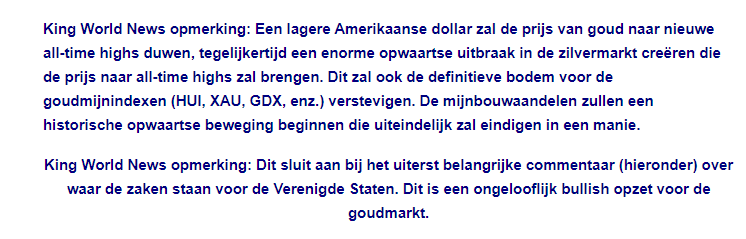 11/8/2023
12
11/8/2023
13
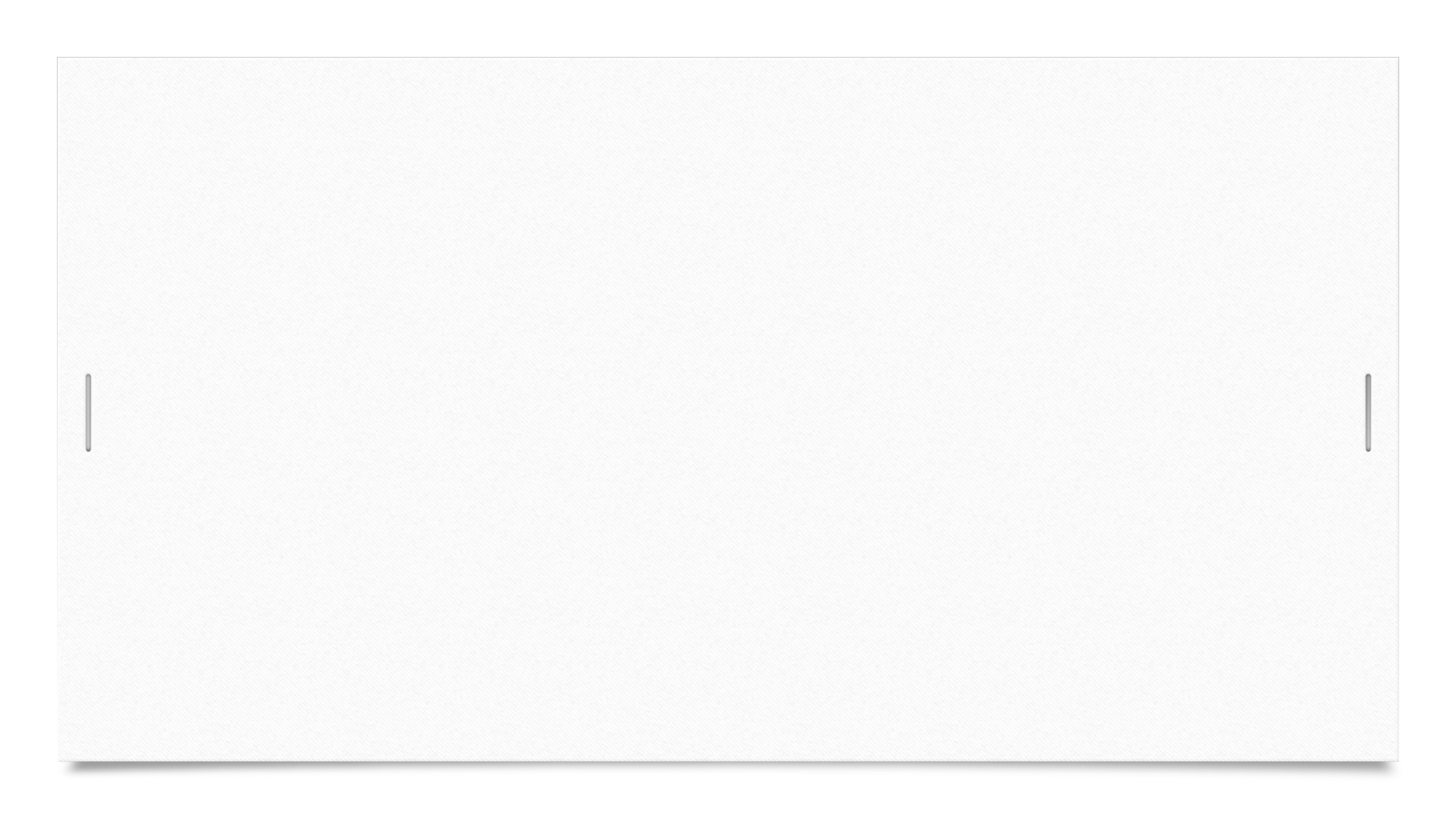 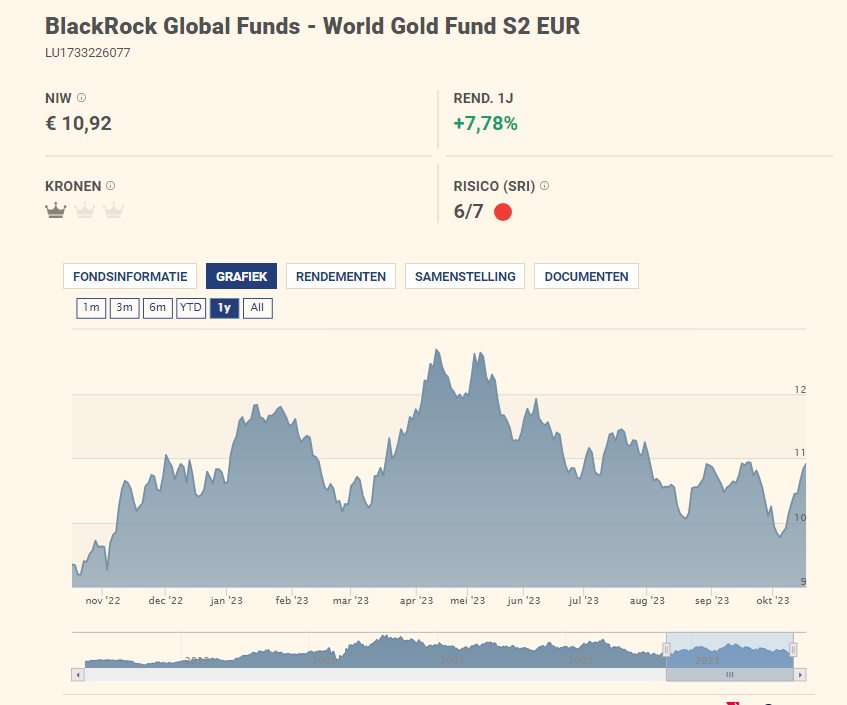 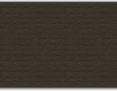 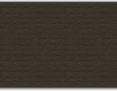 11/8/2023
14
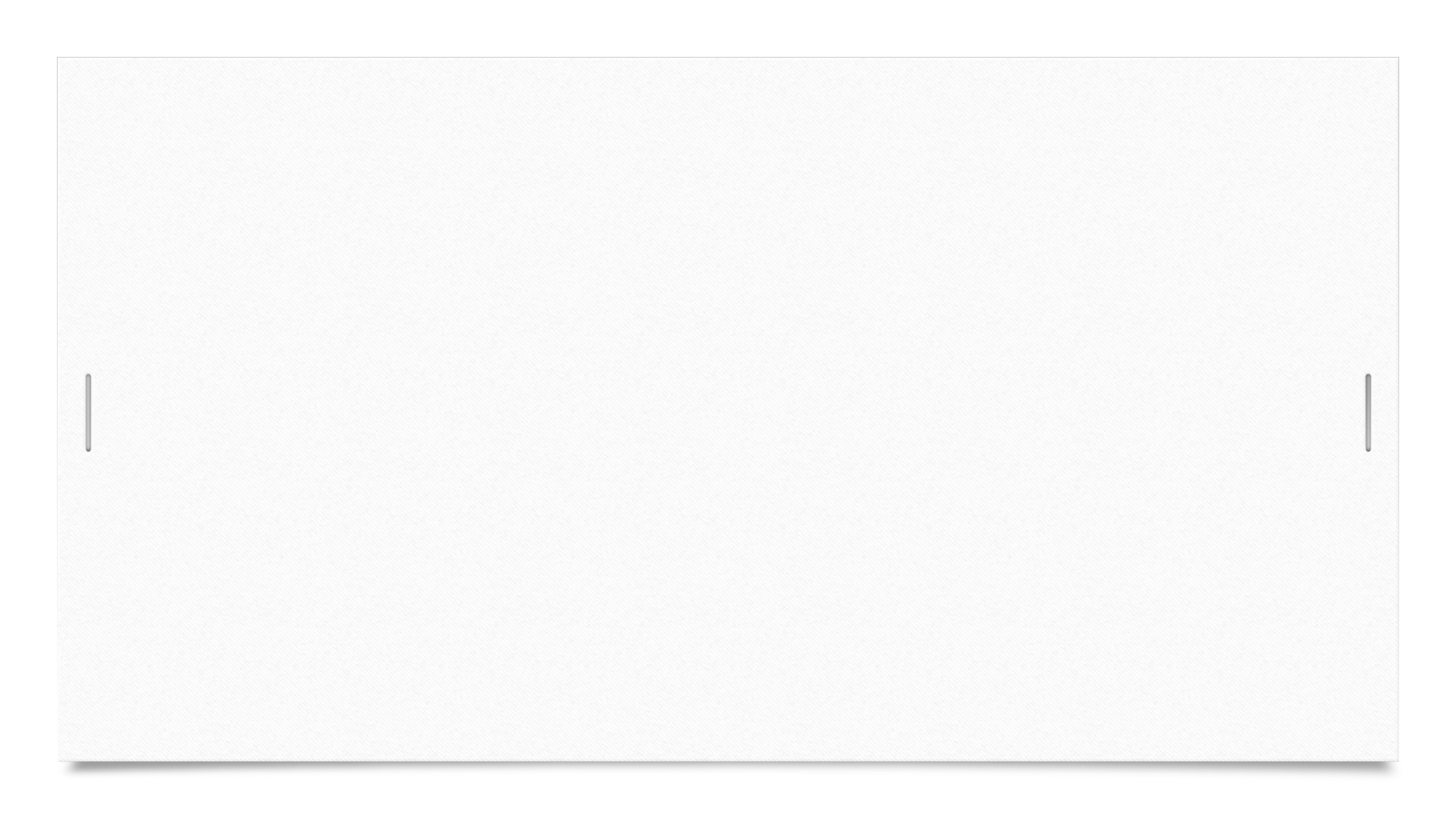 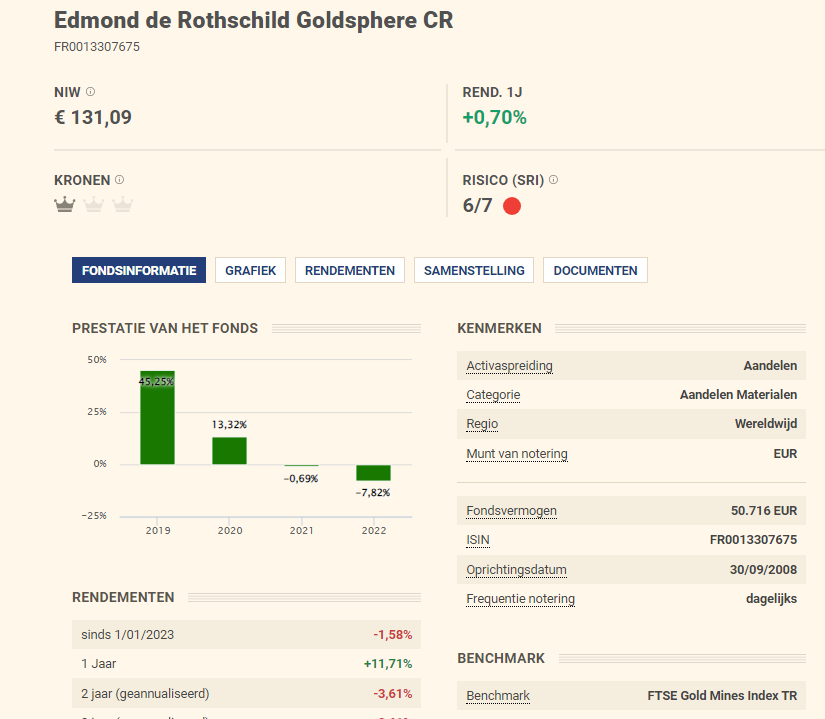 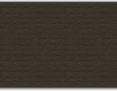 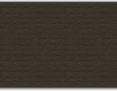 11/8/2023
15
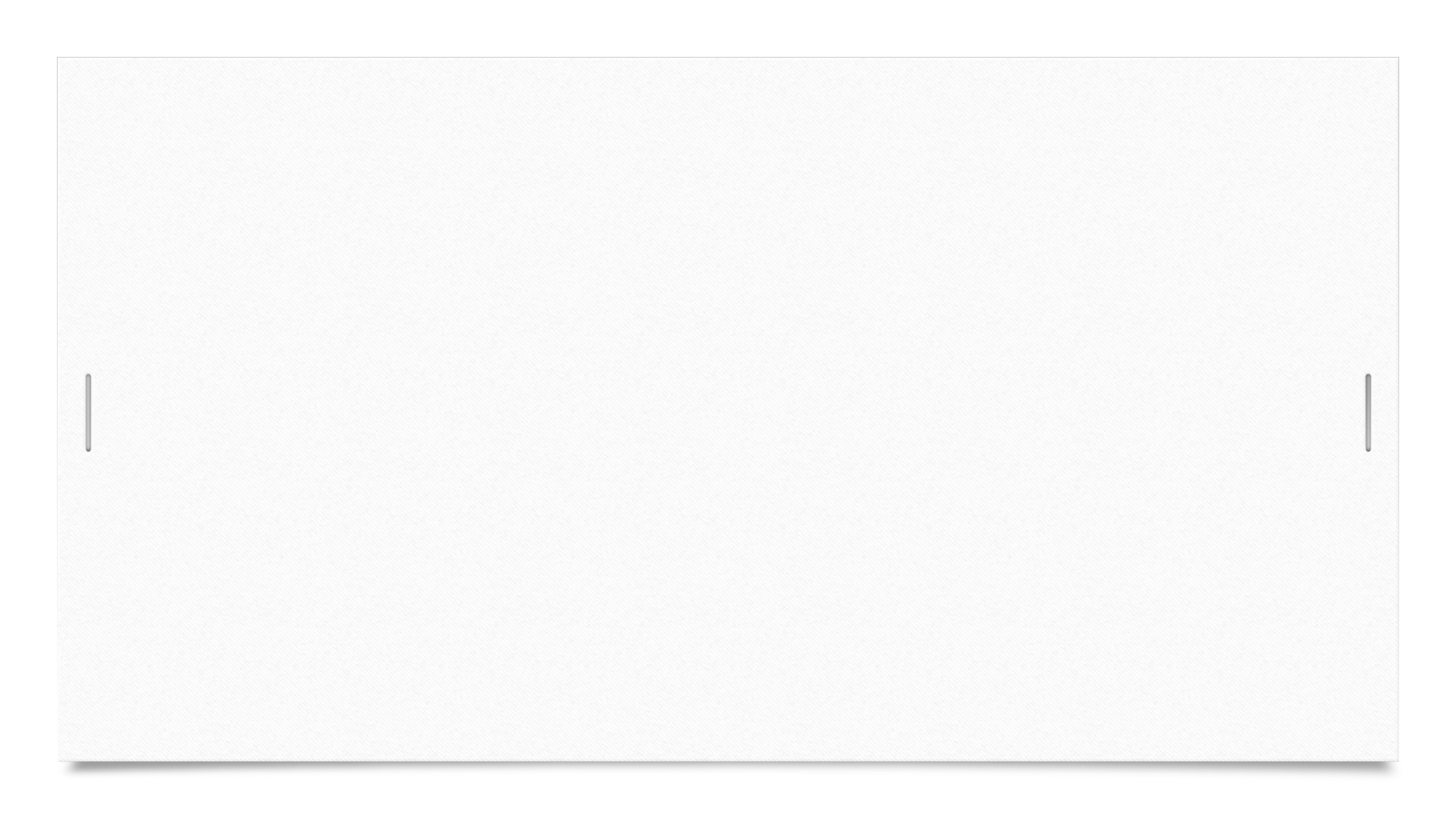 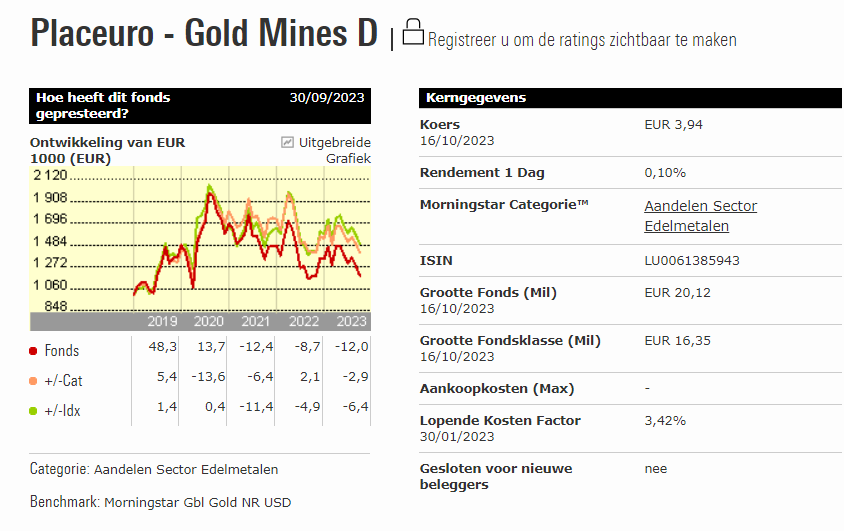 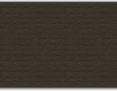 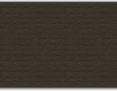 11/8/2023
16
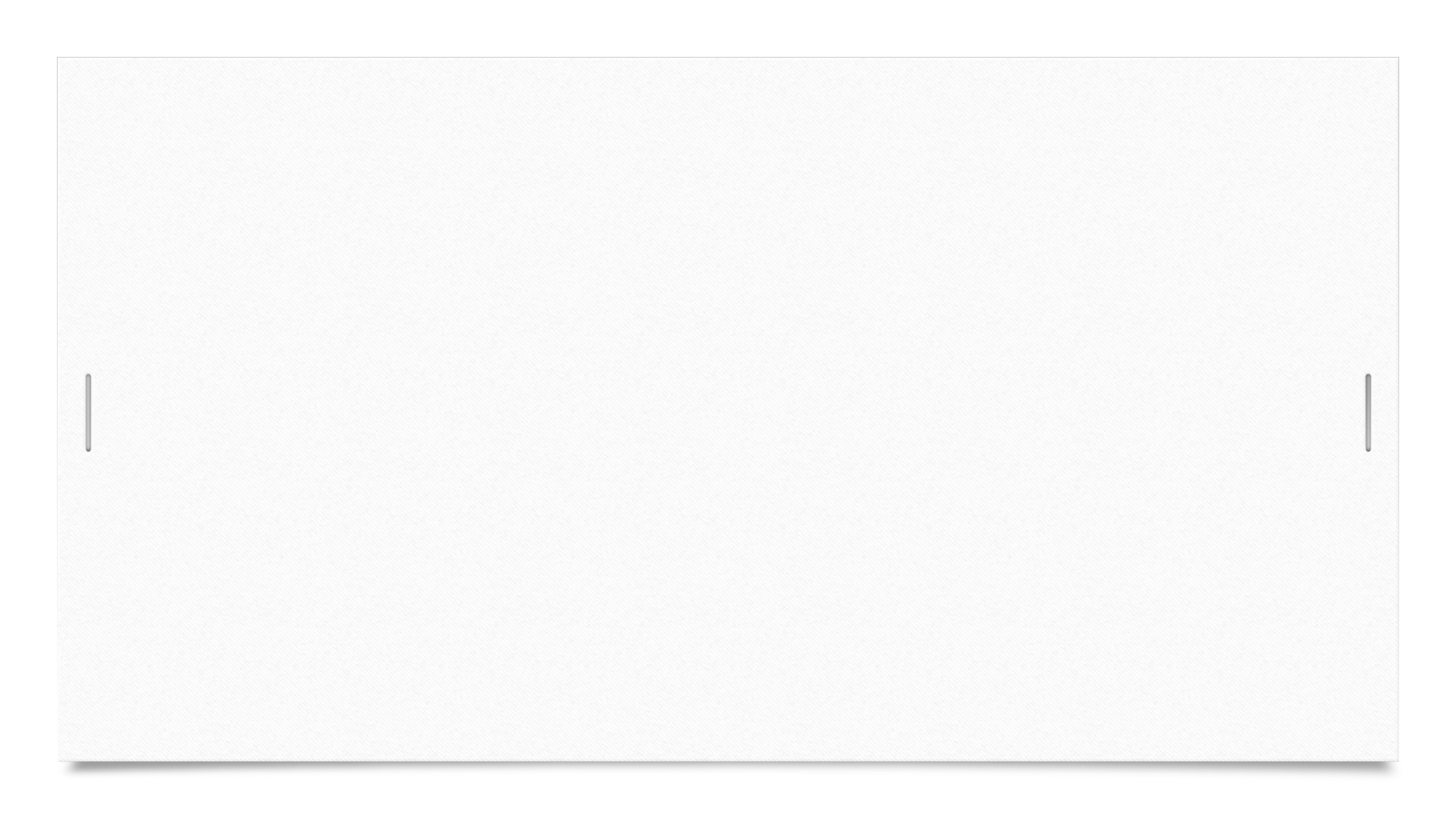 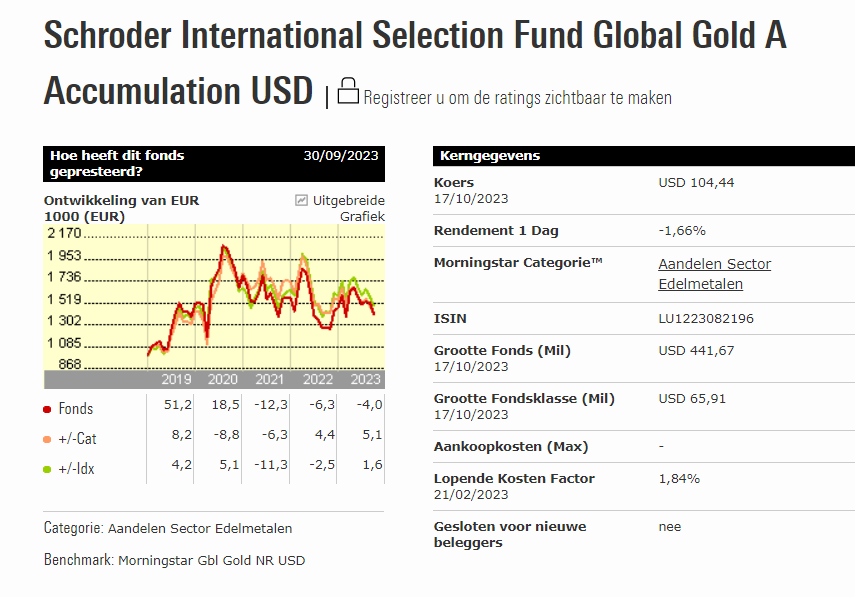 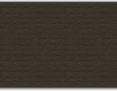 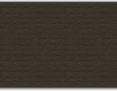 11/8/2023
17
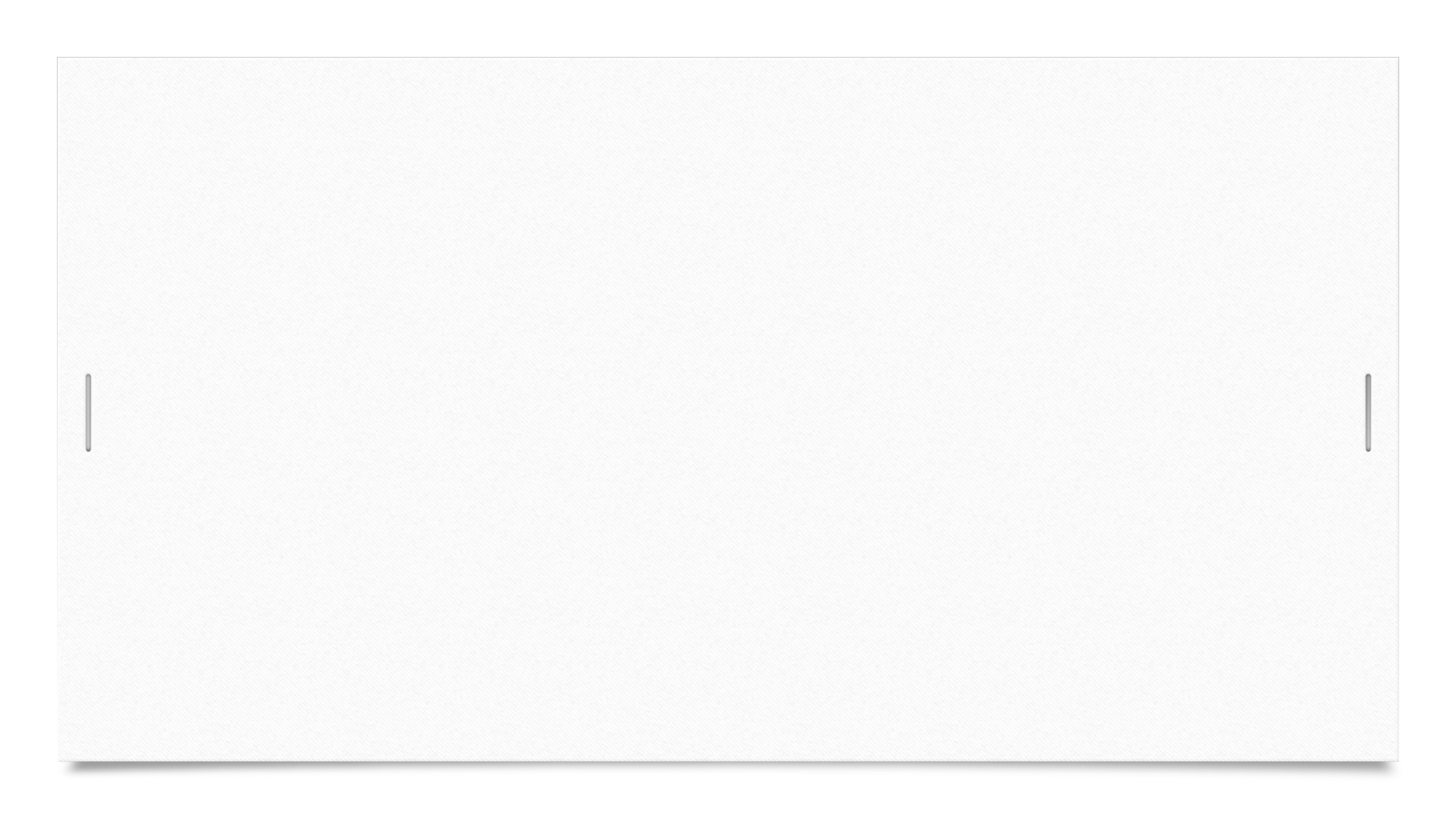 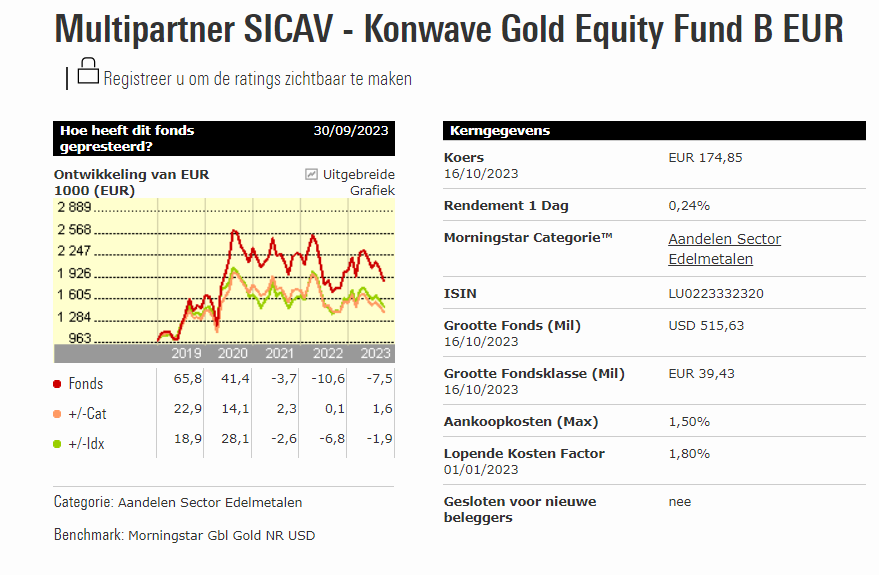 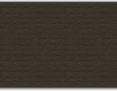 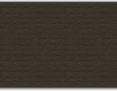 11/8/2023
18
Bedrijfsobligaties in €.
Selectie van emissie van euro-obligaties in verschillende munten
Courtasy by Goldwasser exchange ;luxembourg stock exchange
11/8/2023
19
18
20/02/16
Nieuwe obligaties -copy by oblis -
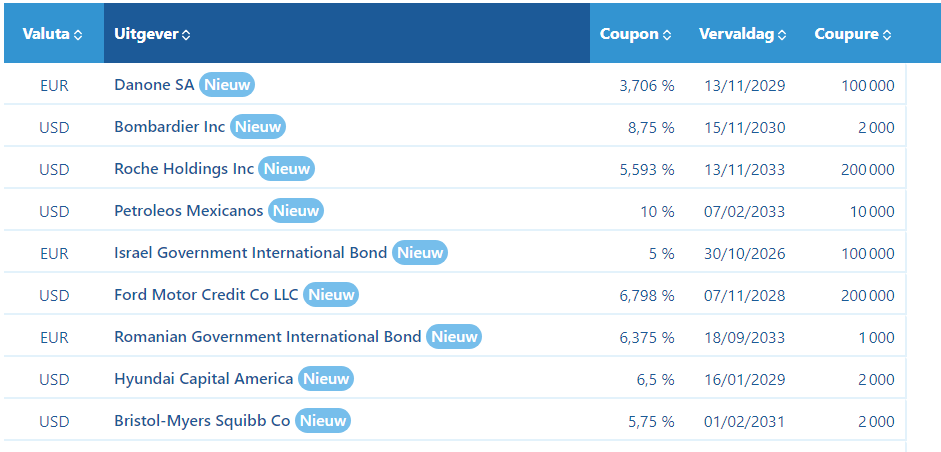 Koersnoteringen op aanvraag !
11/8/2023
20
Opgelet een koersdoel is een hypothetische cijfer dat wij naar voor
schuiven als streefdoel maar daarom niet altijd bereikt zal worden!!
Let op al uw aankopen en verkopen steeds te bespreken met je adviseur
11/8/2023
21
23
Onze koop-
signalen
Europese  buys signalen en  portefeuille
22
11/8/2023
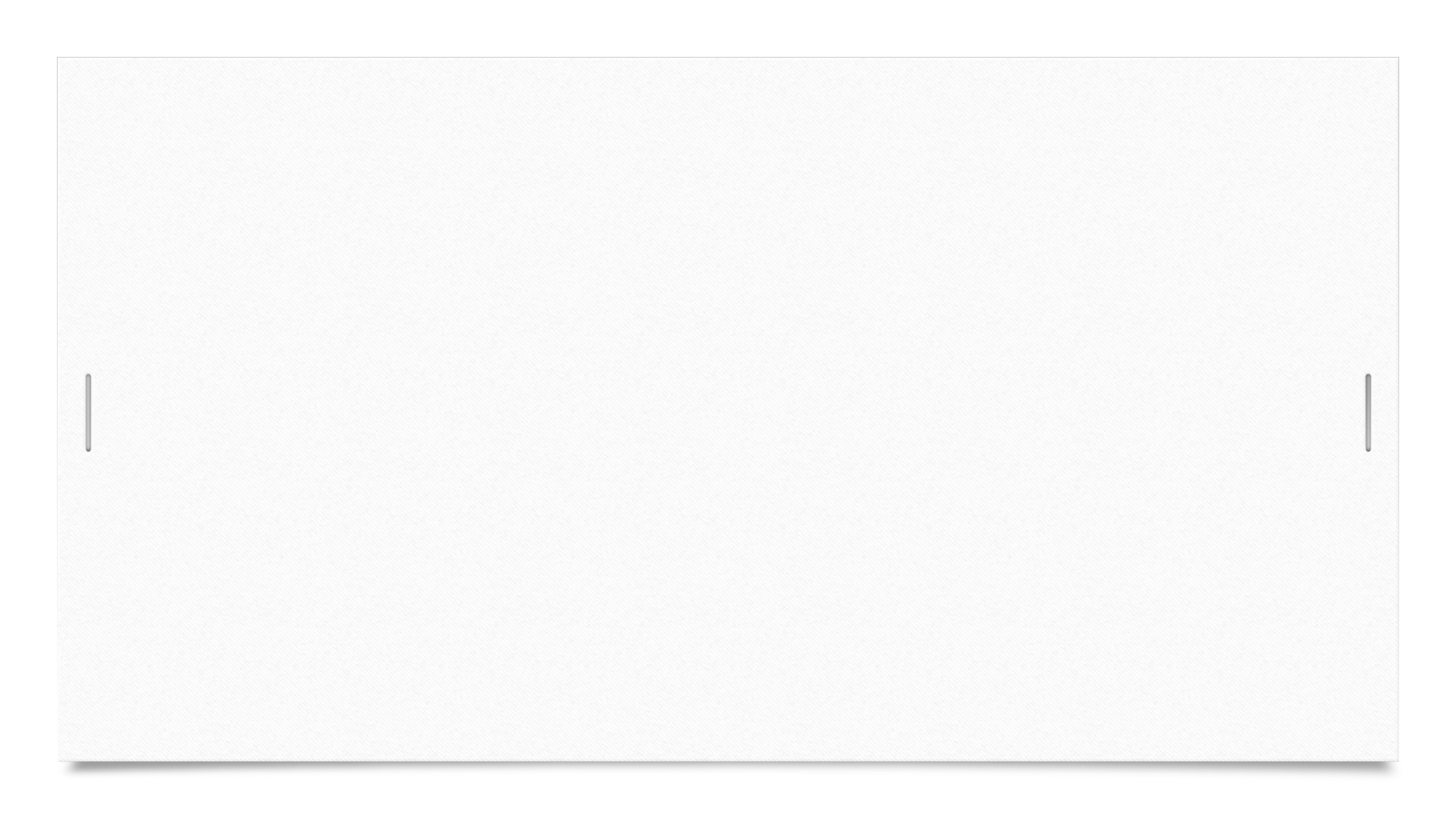 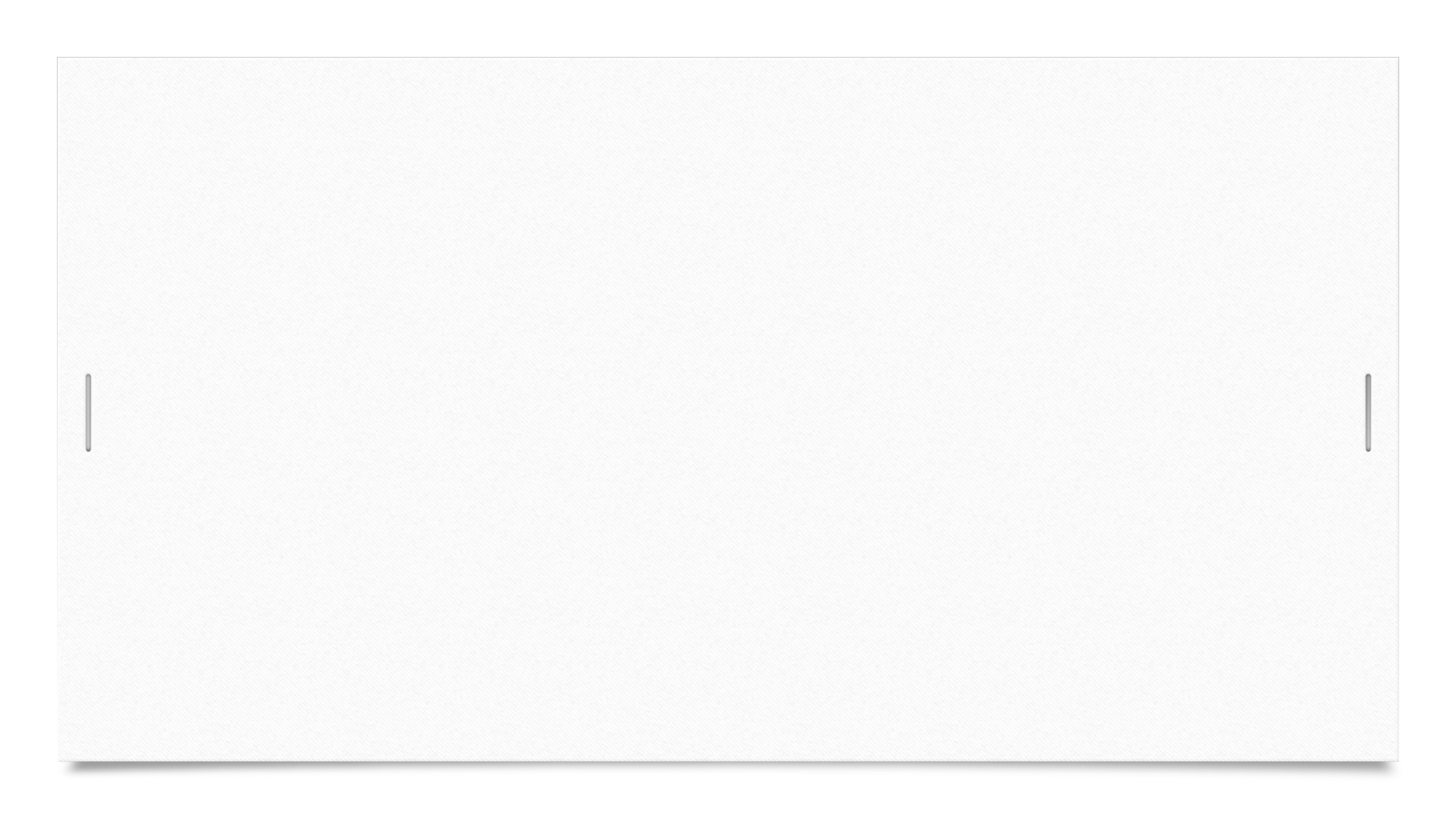 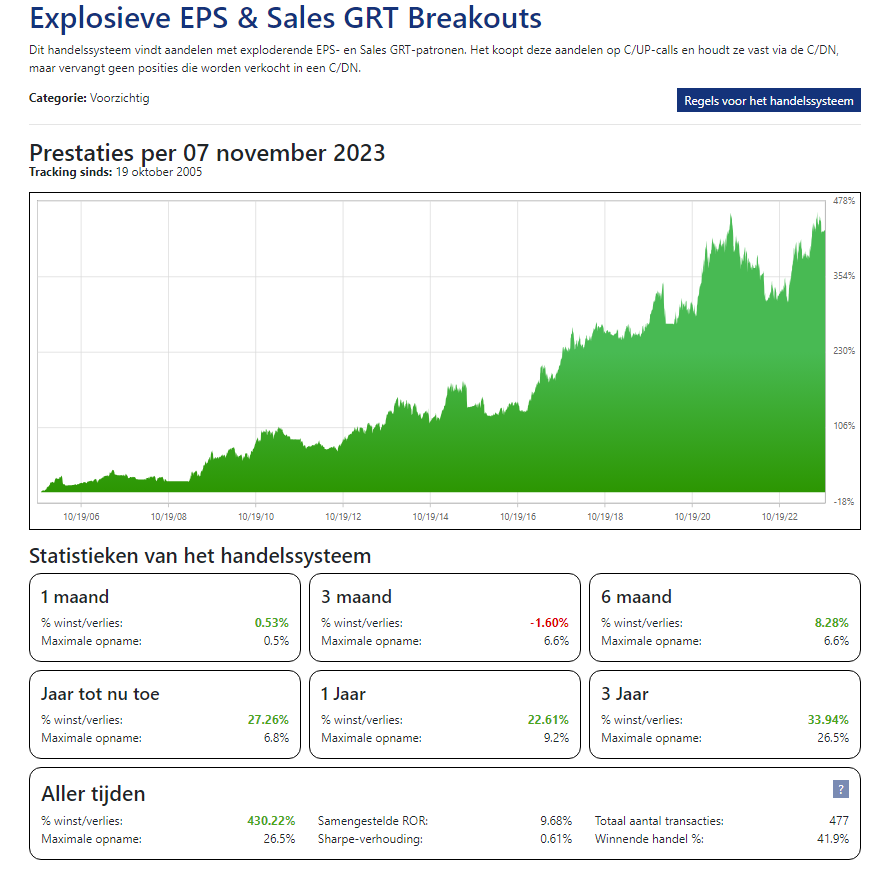 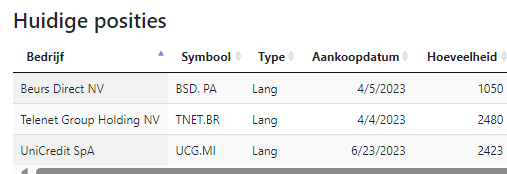 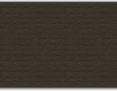 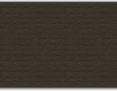 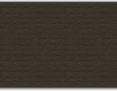 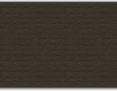 11/8/2023
23
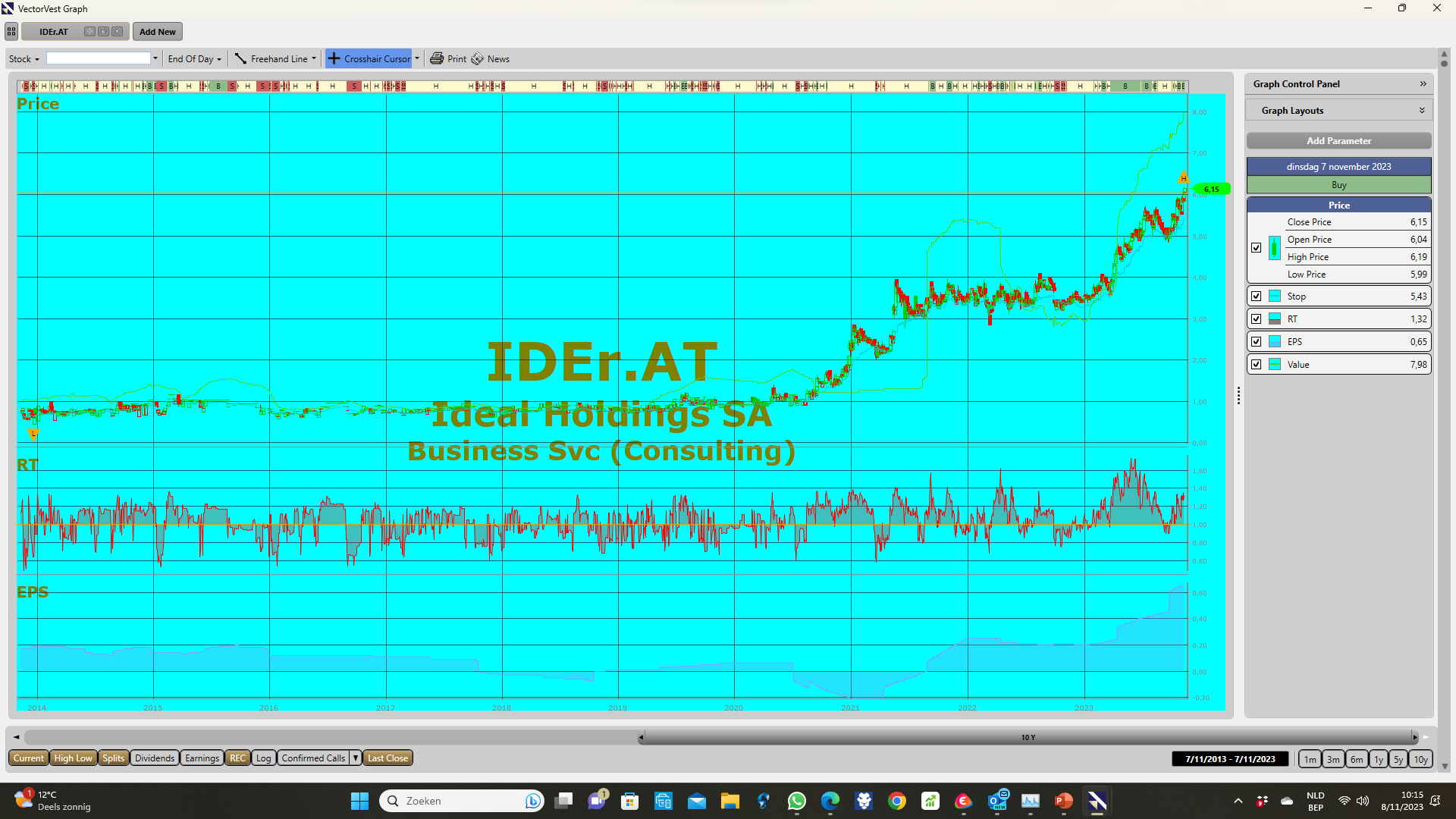 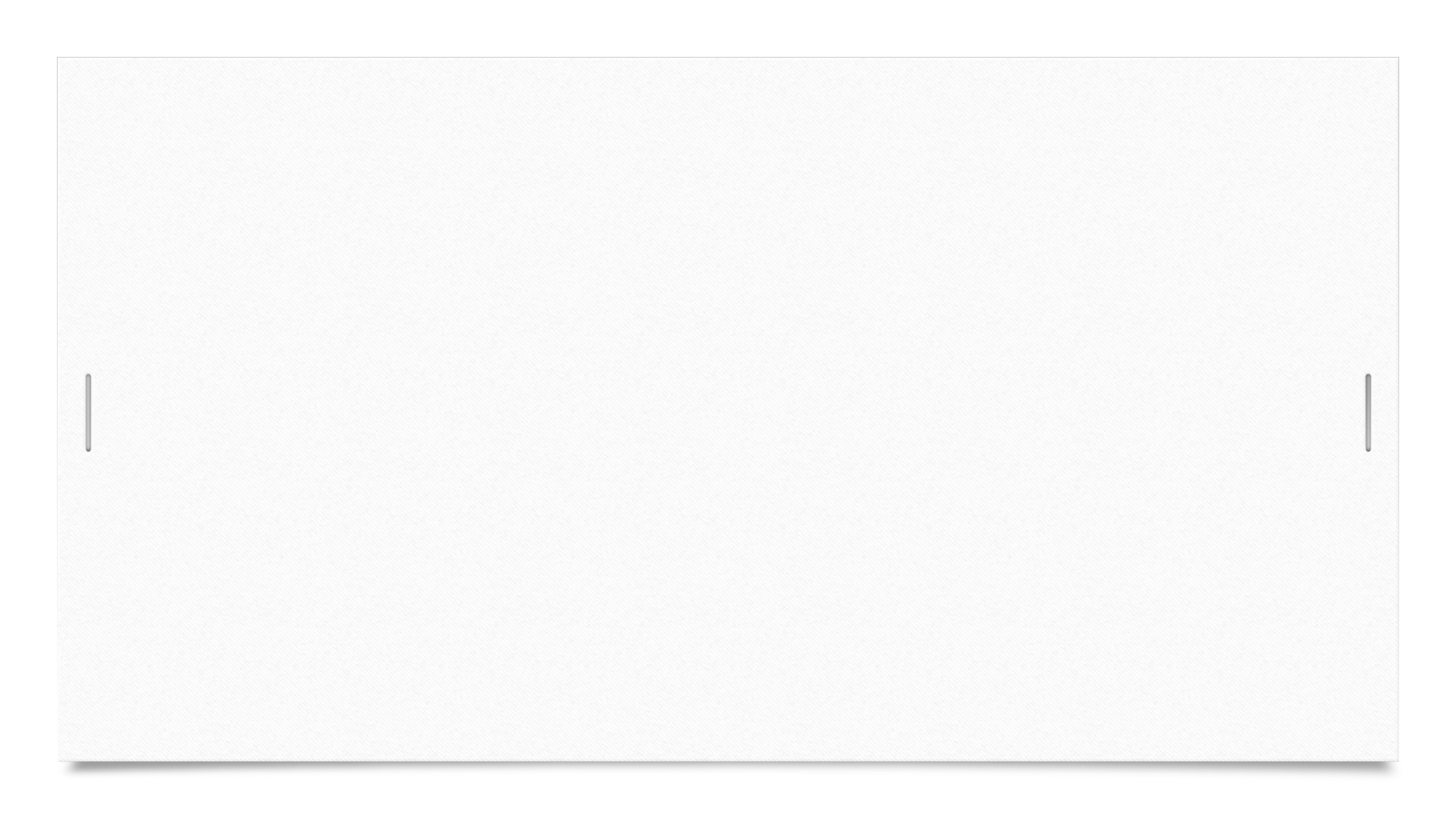 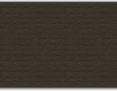 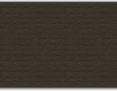 11/8/2023
24
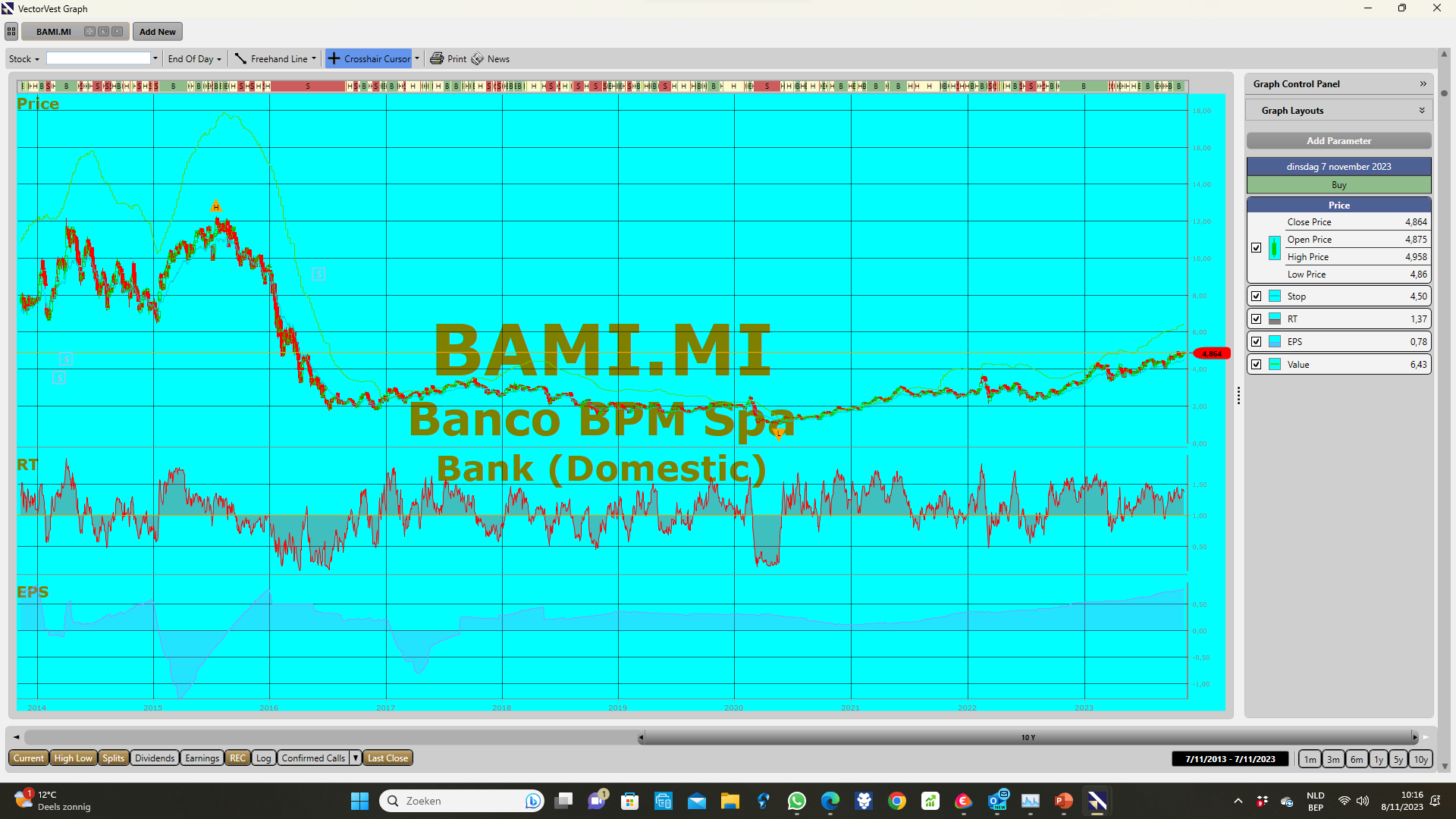 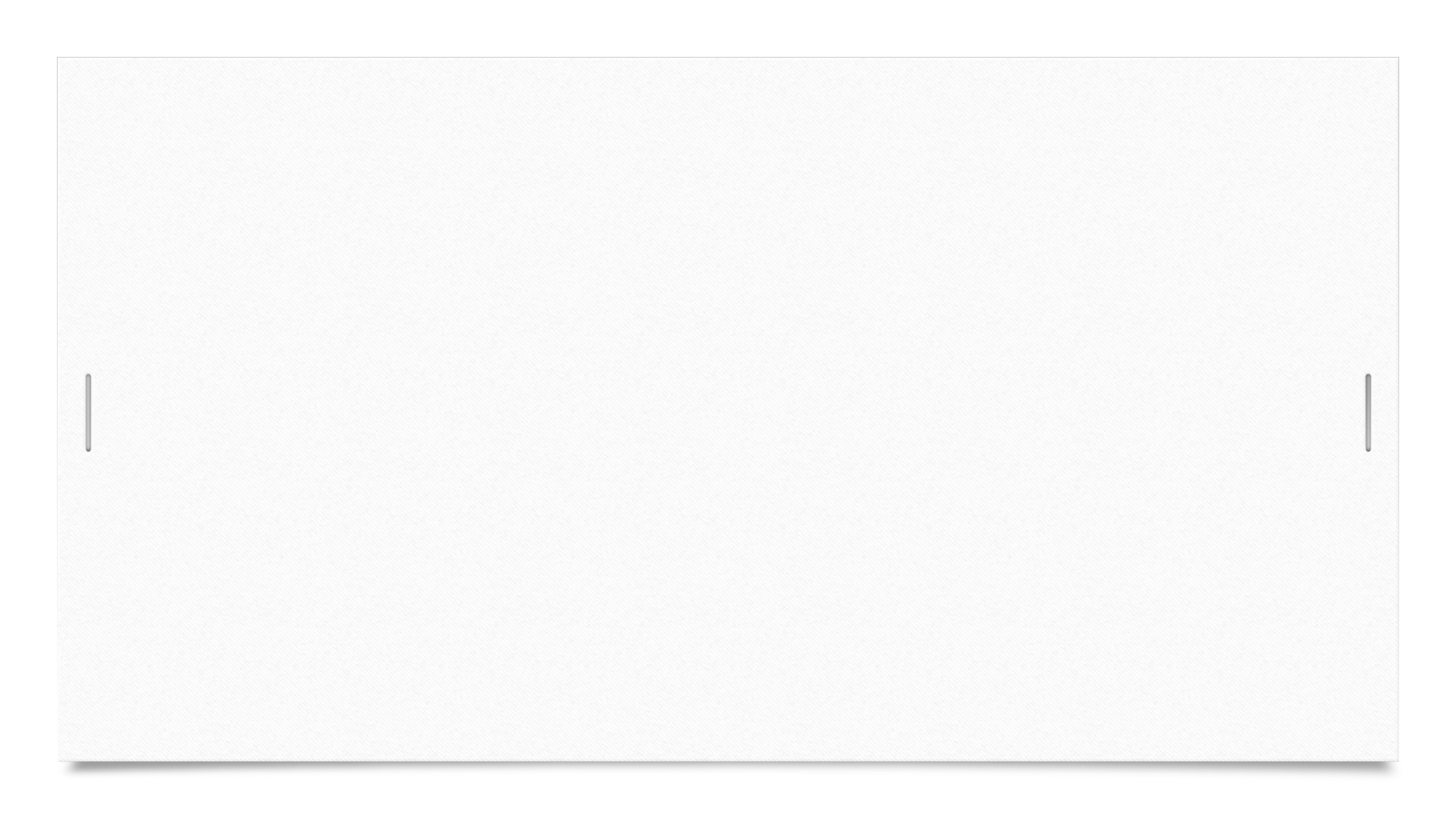 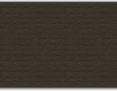 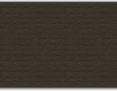 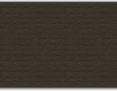 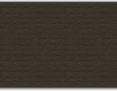 11/8/2023
25
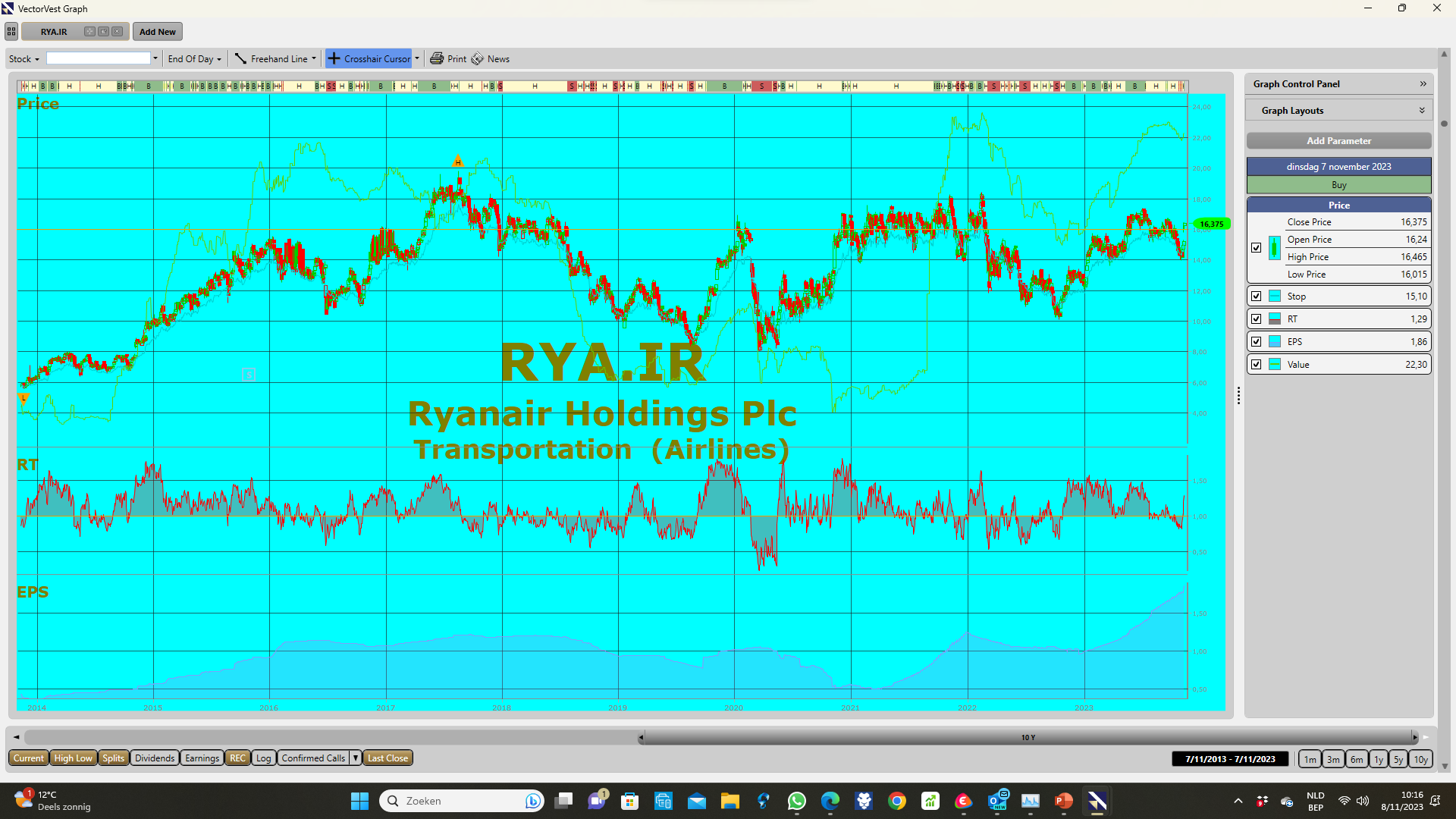 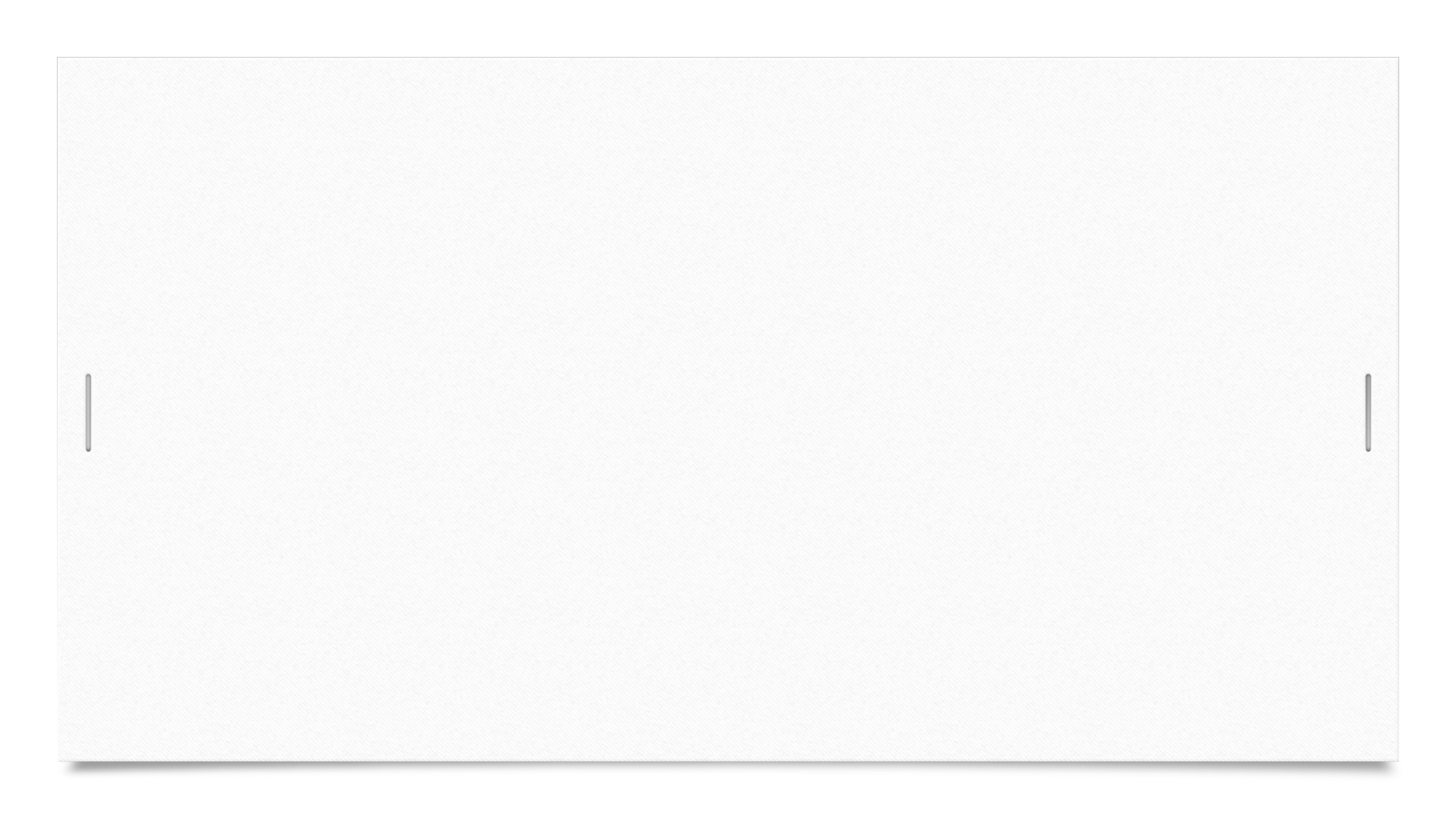 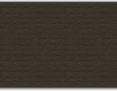 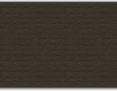 11/8/2023
26
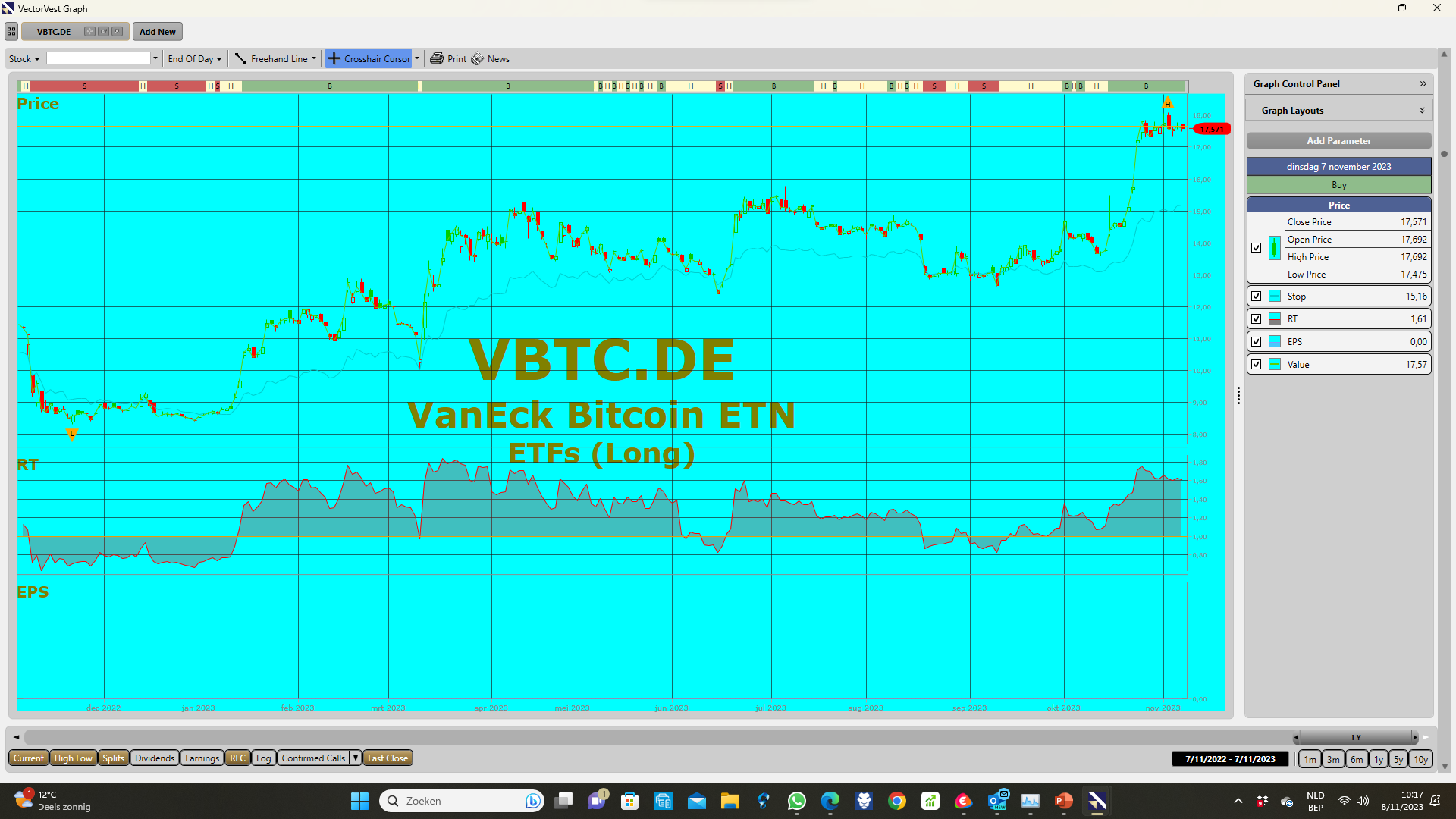 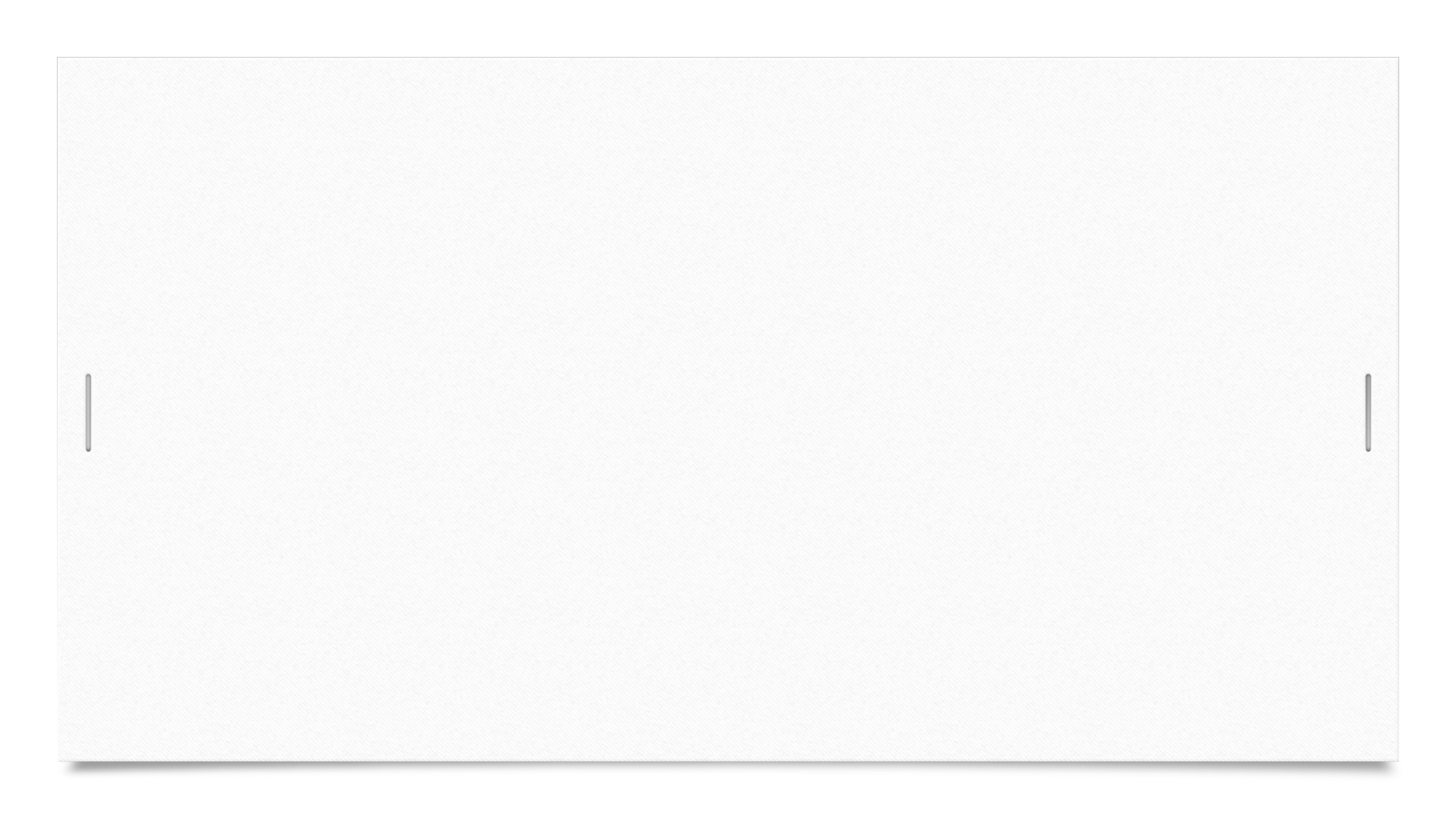 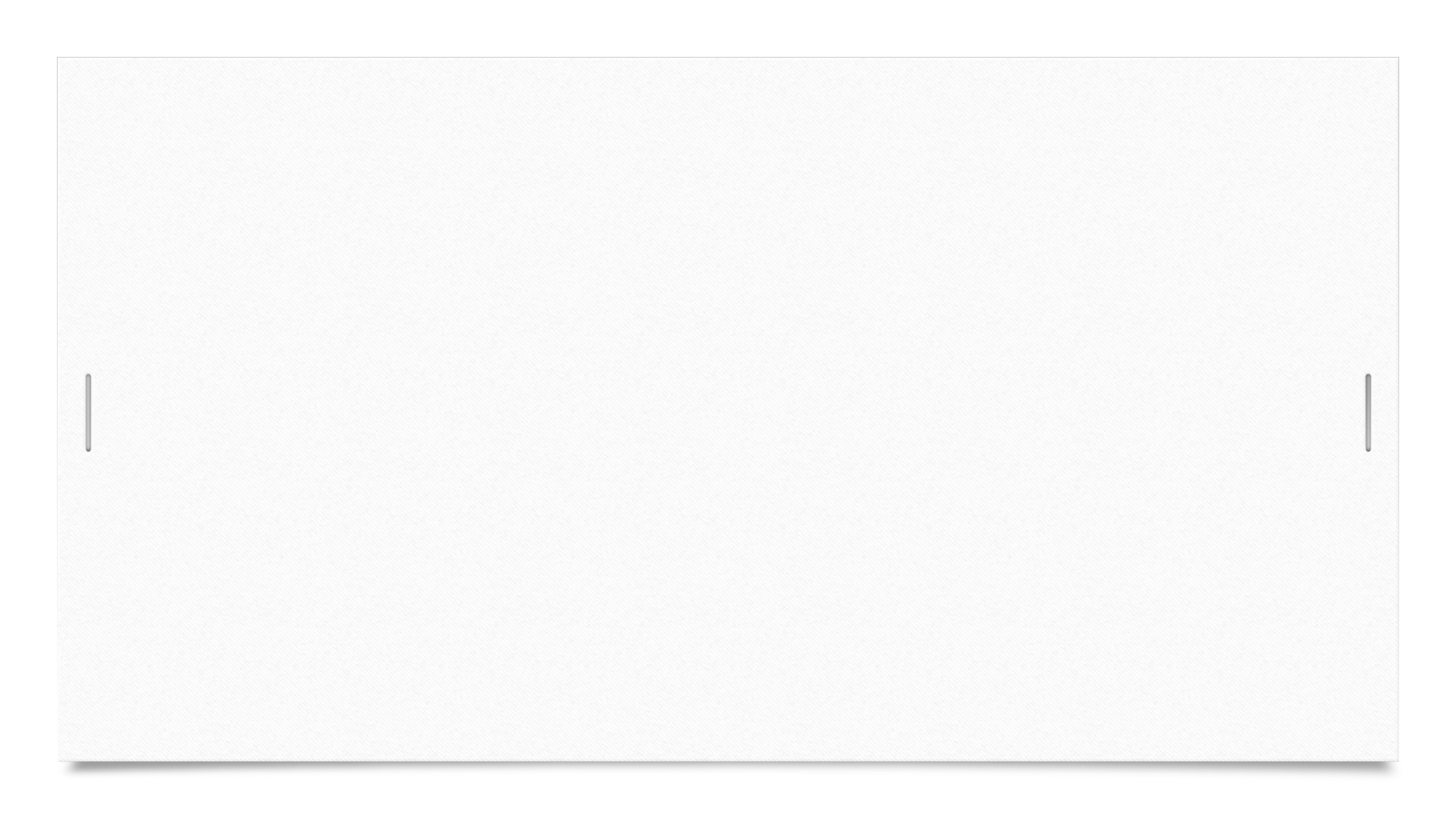 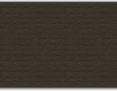 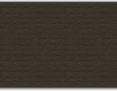 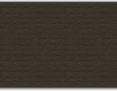 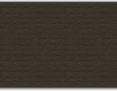 Veilig in bitcoin beleggen
11/8/2023
27
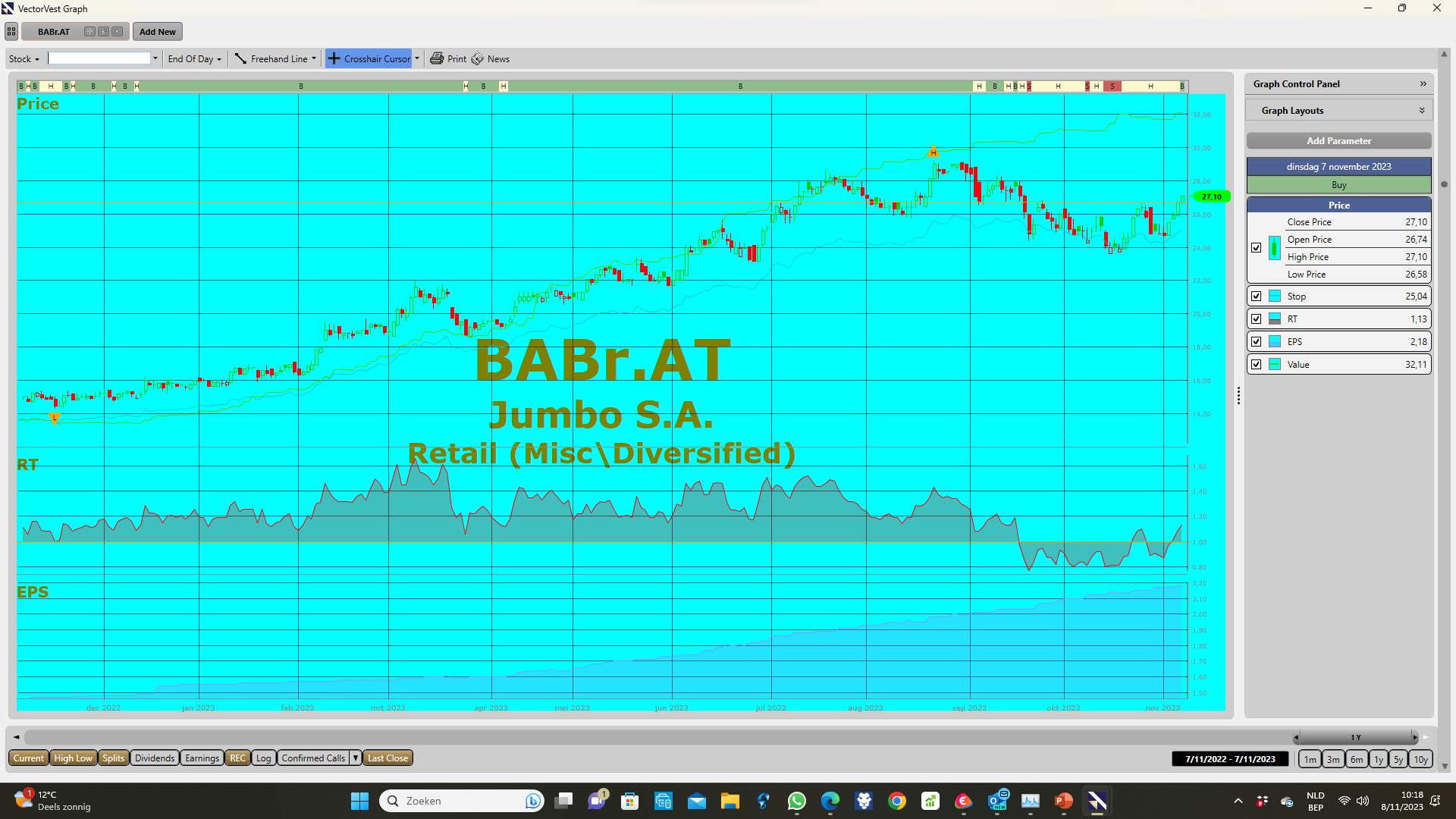 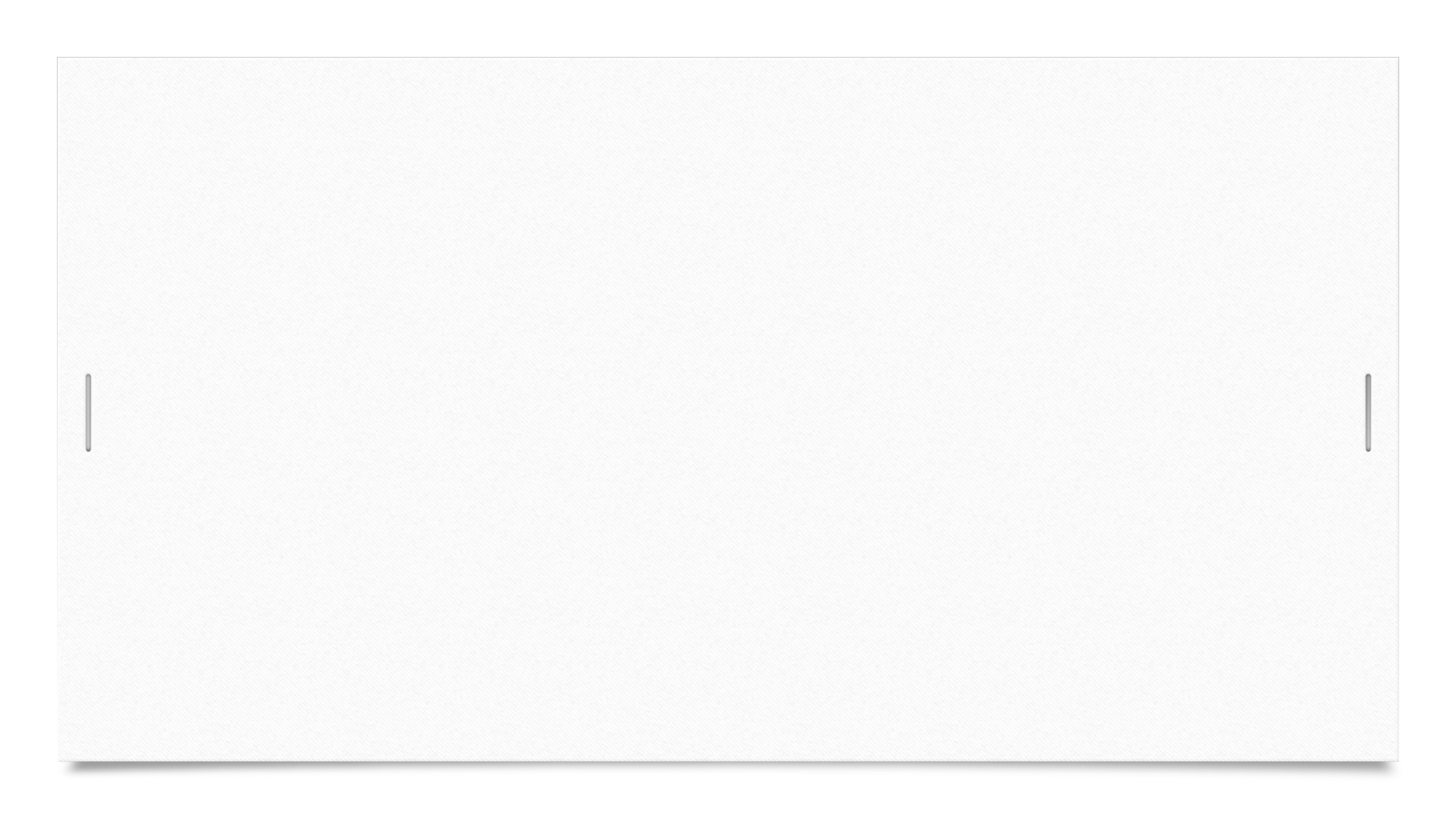 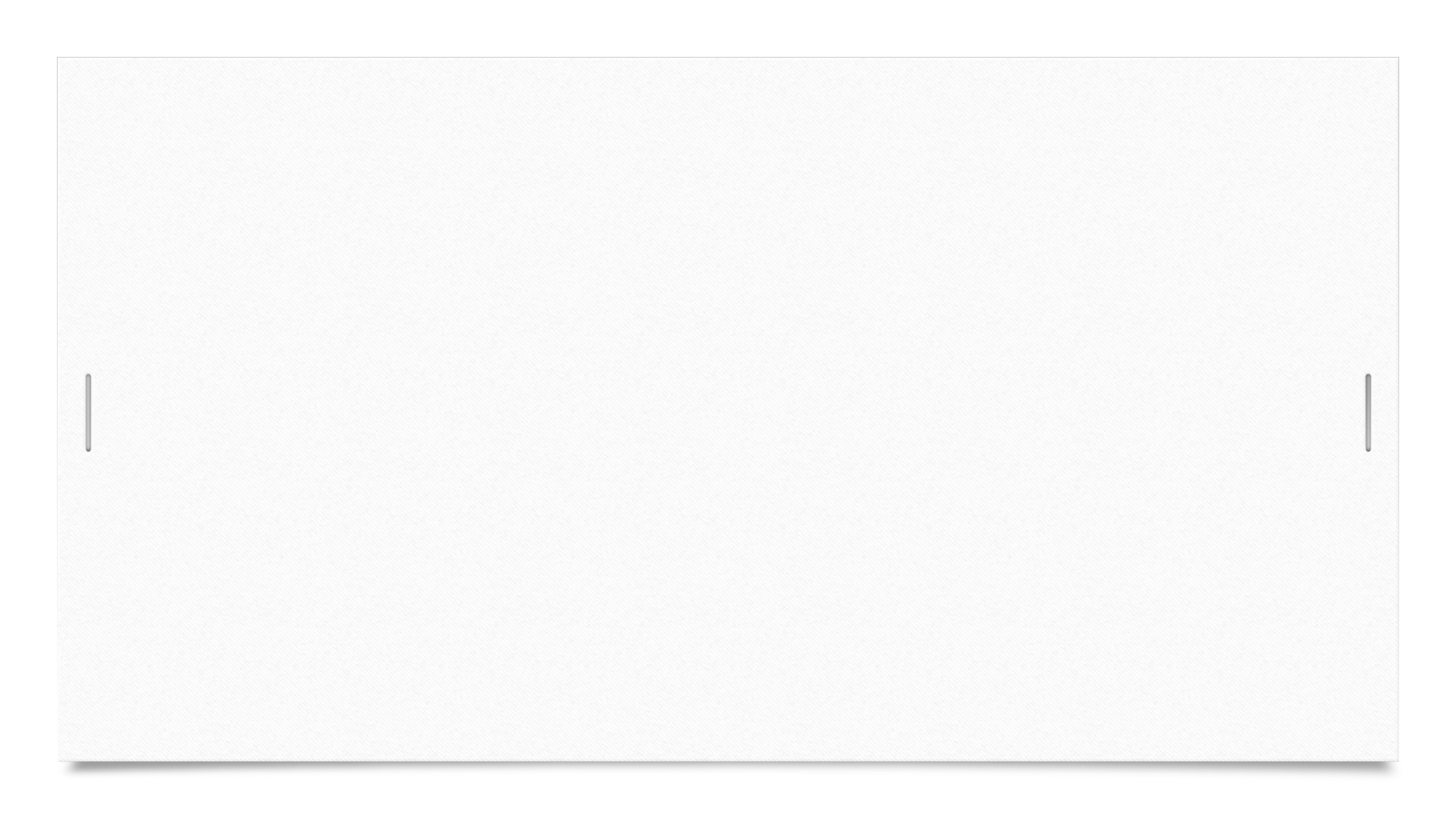 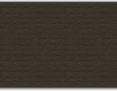 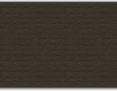 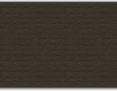 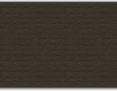 11/8/2023
28
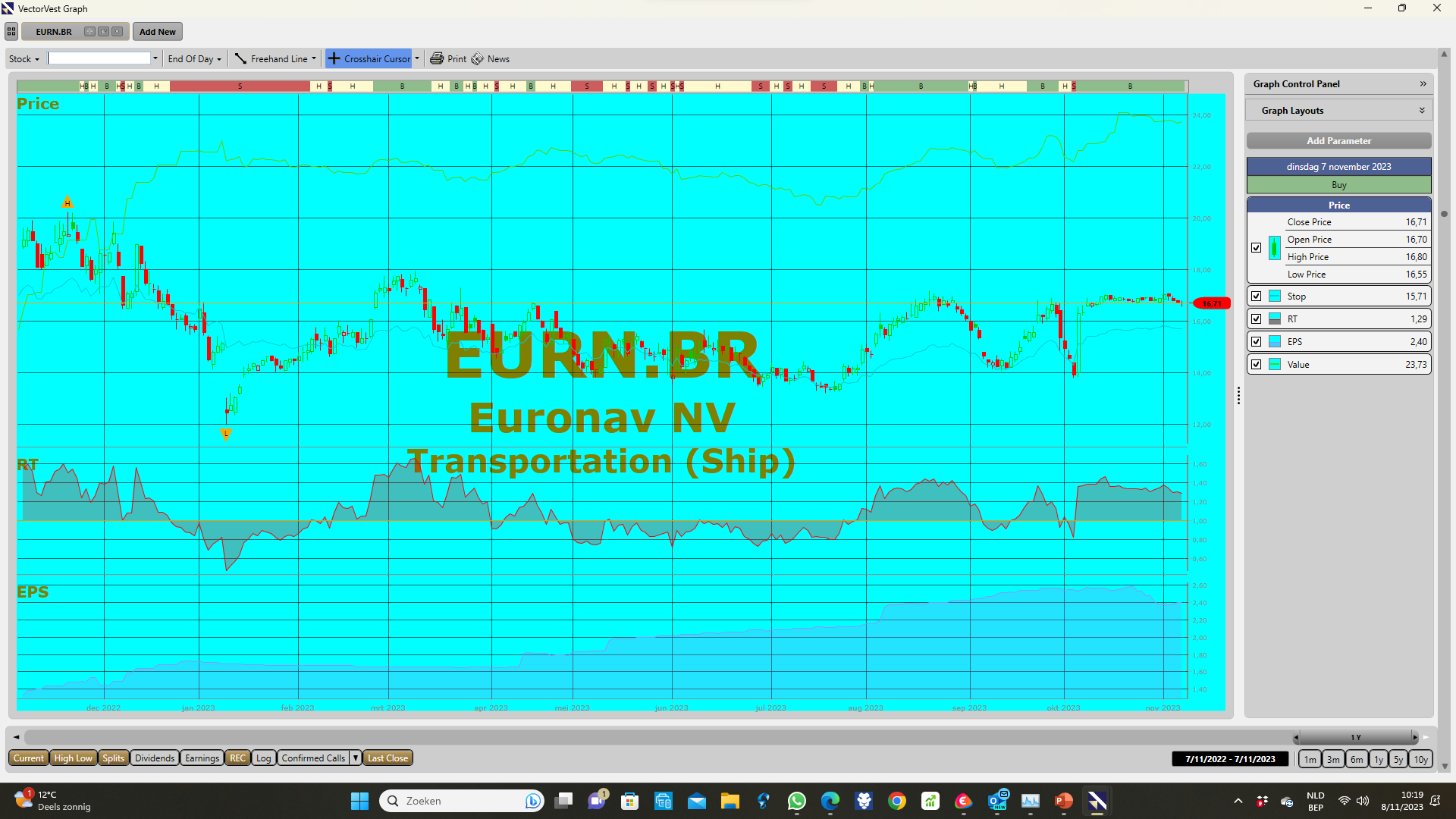 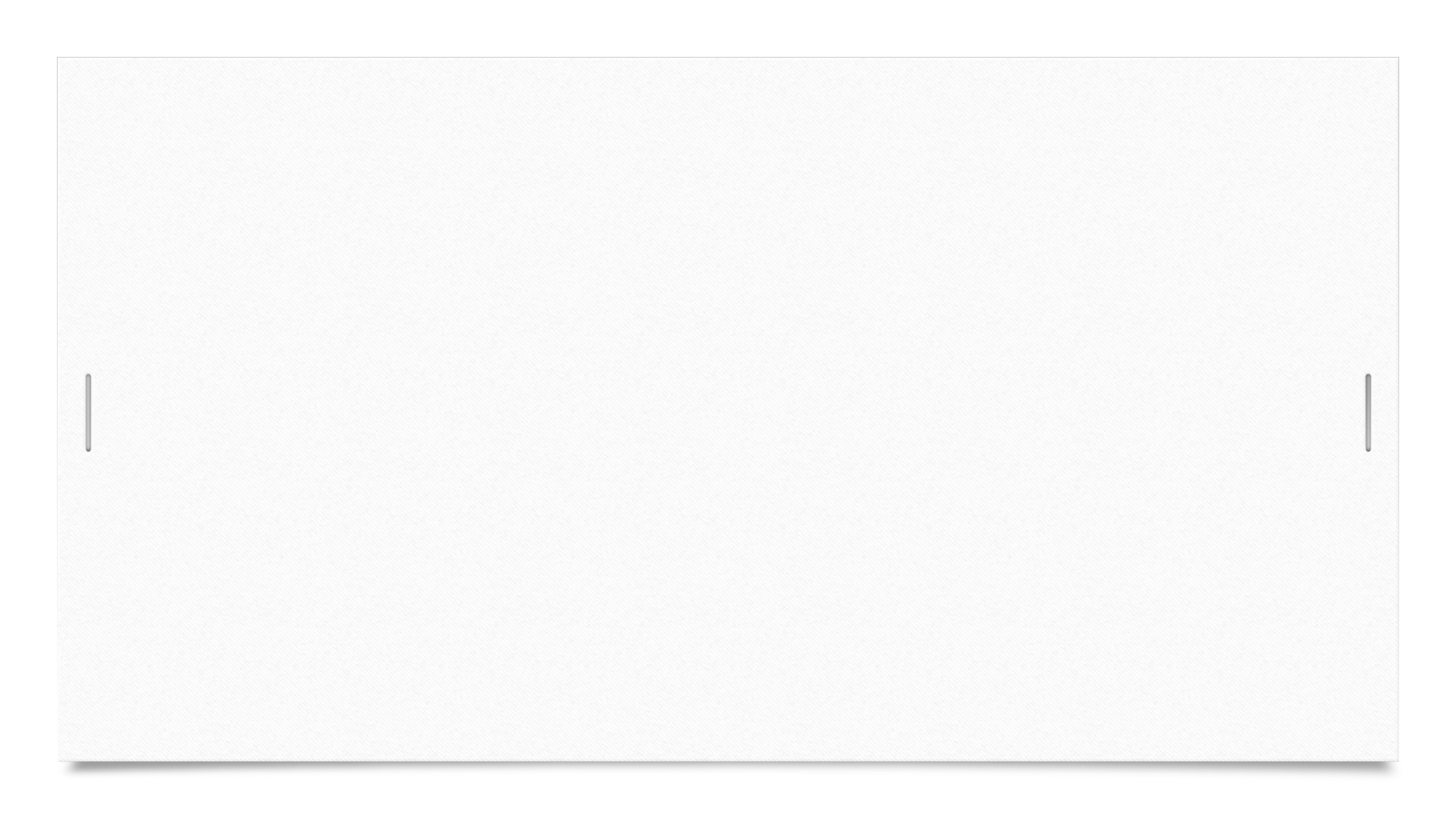 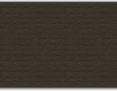 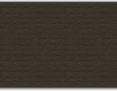 11/8/2023
29
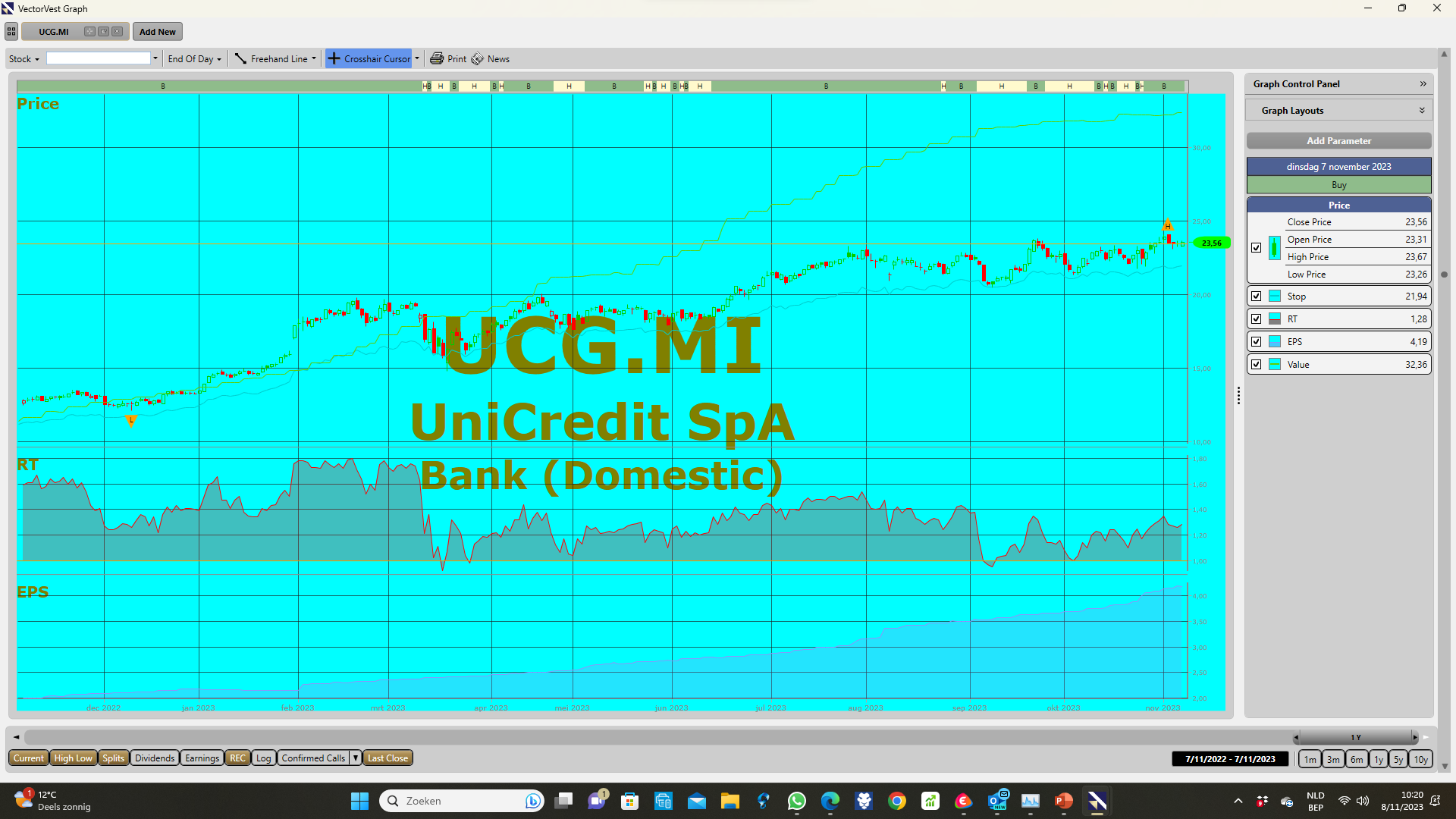 11/8/2023
30
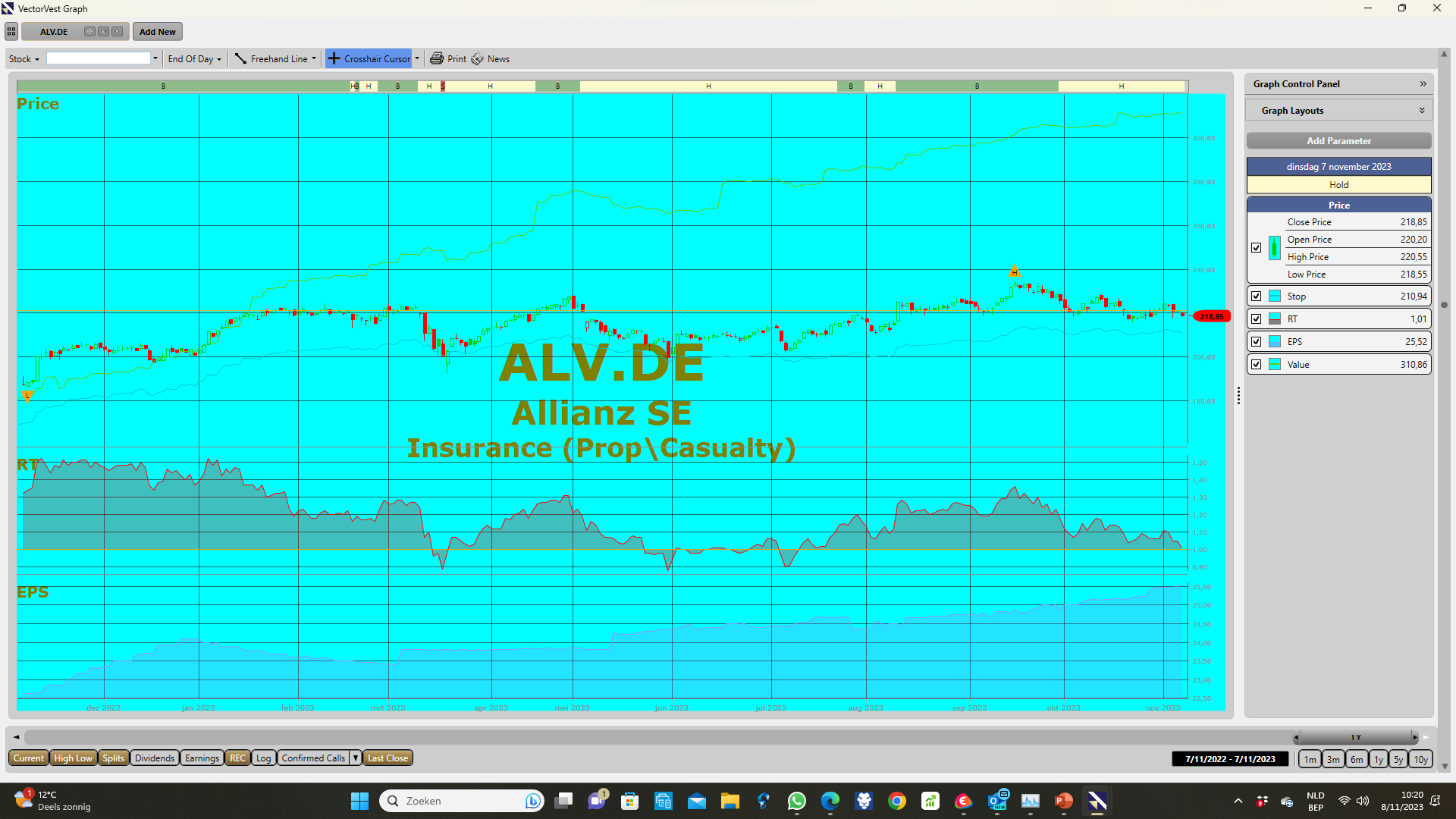 11/8/2023
31
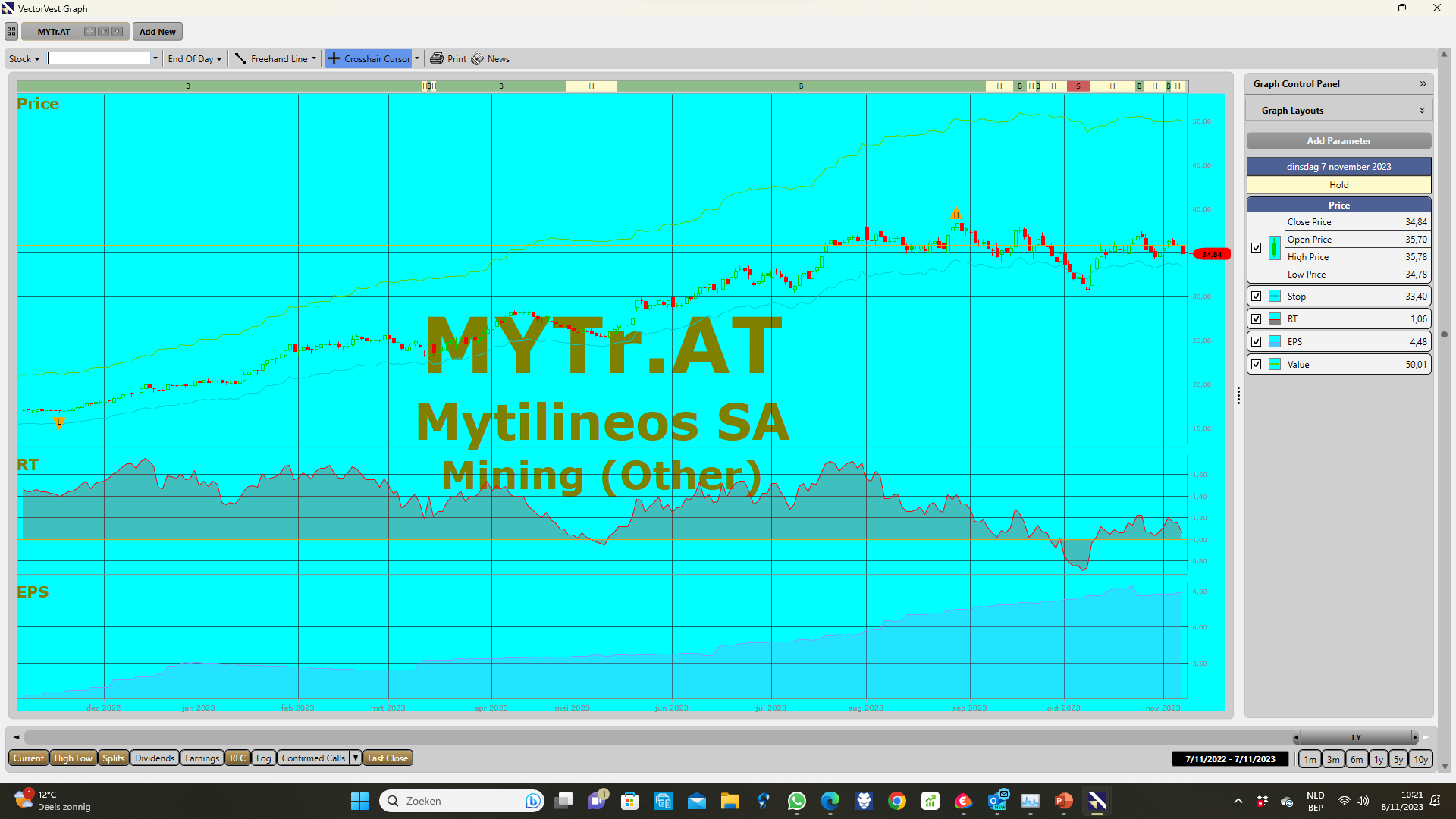 11/8/2023
32
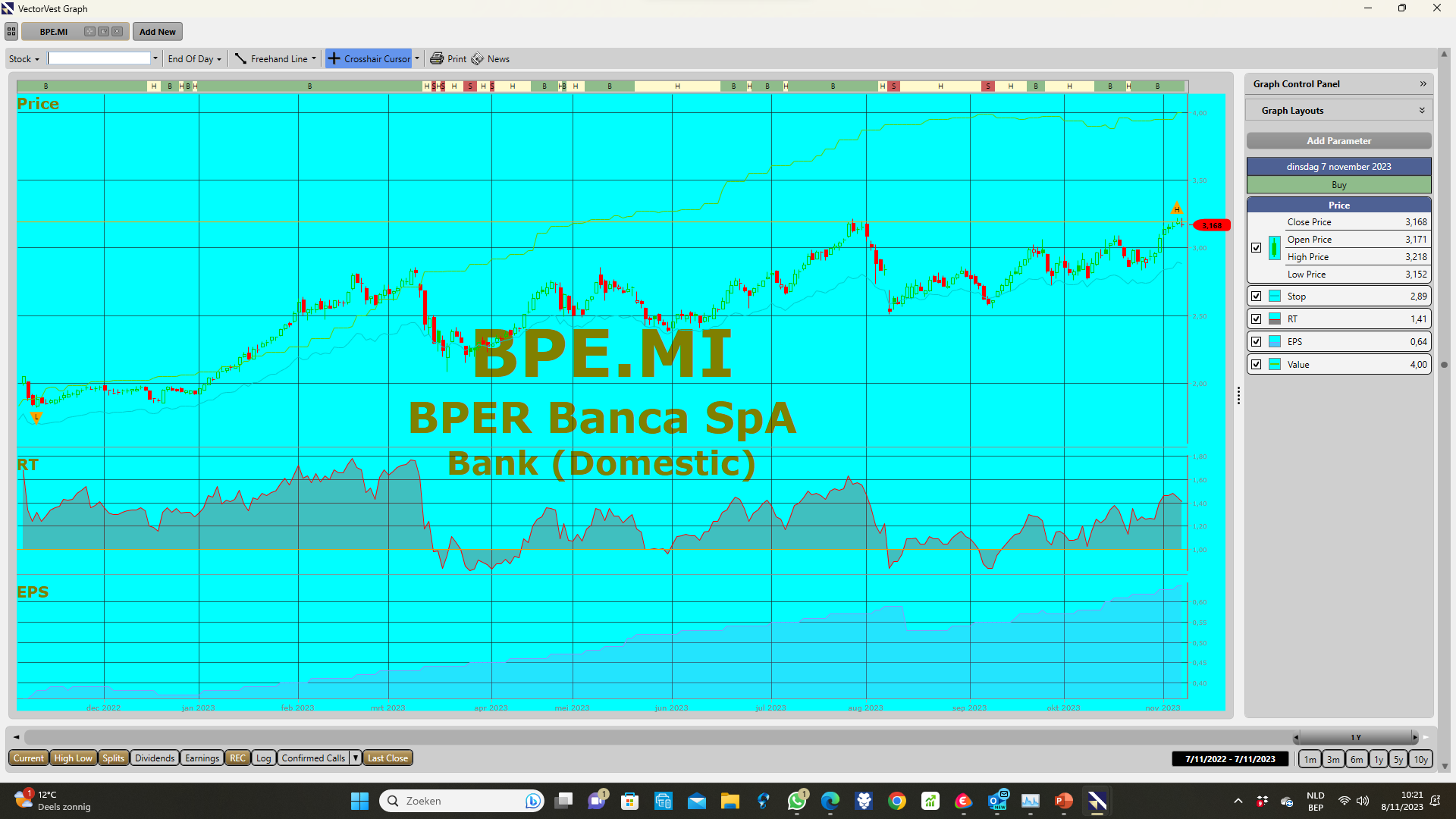 11/8/2023
33
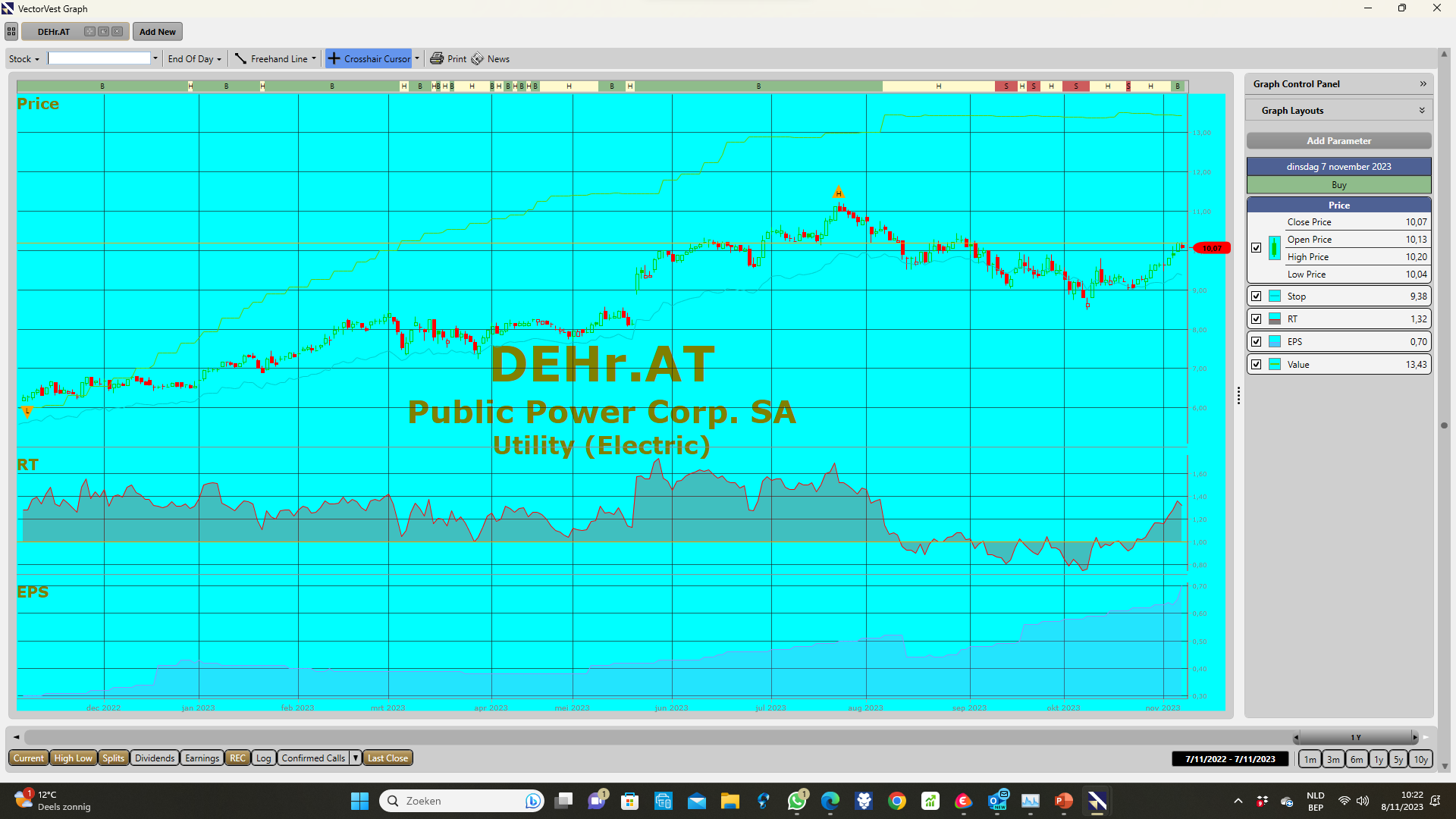 11/8/2023
34
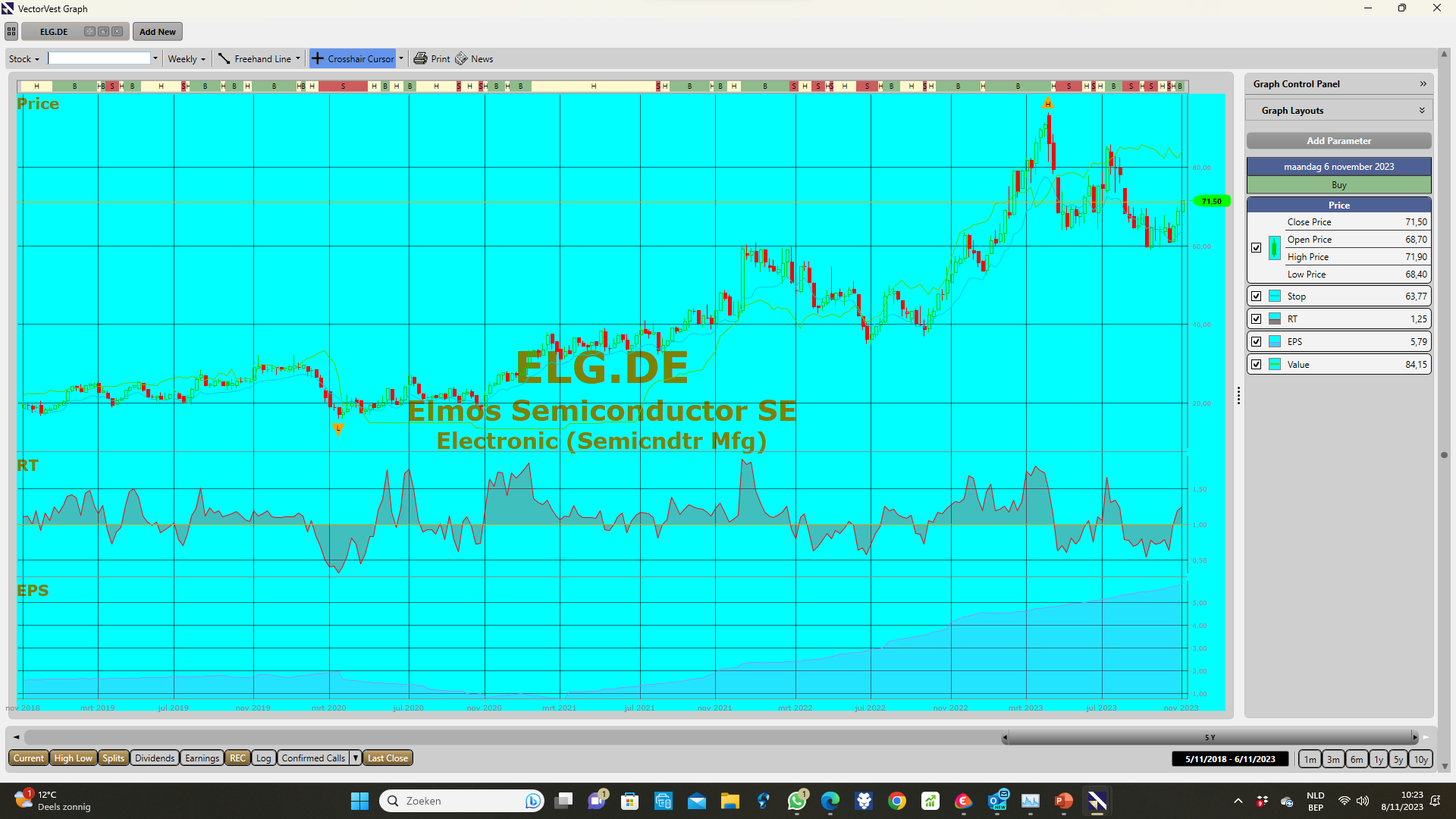 11/8/2023
35
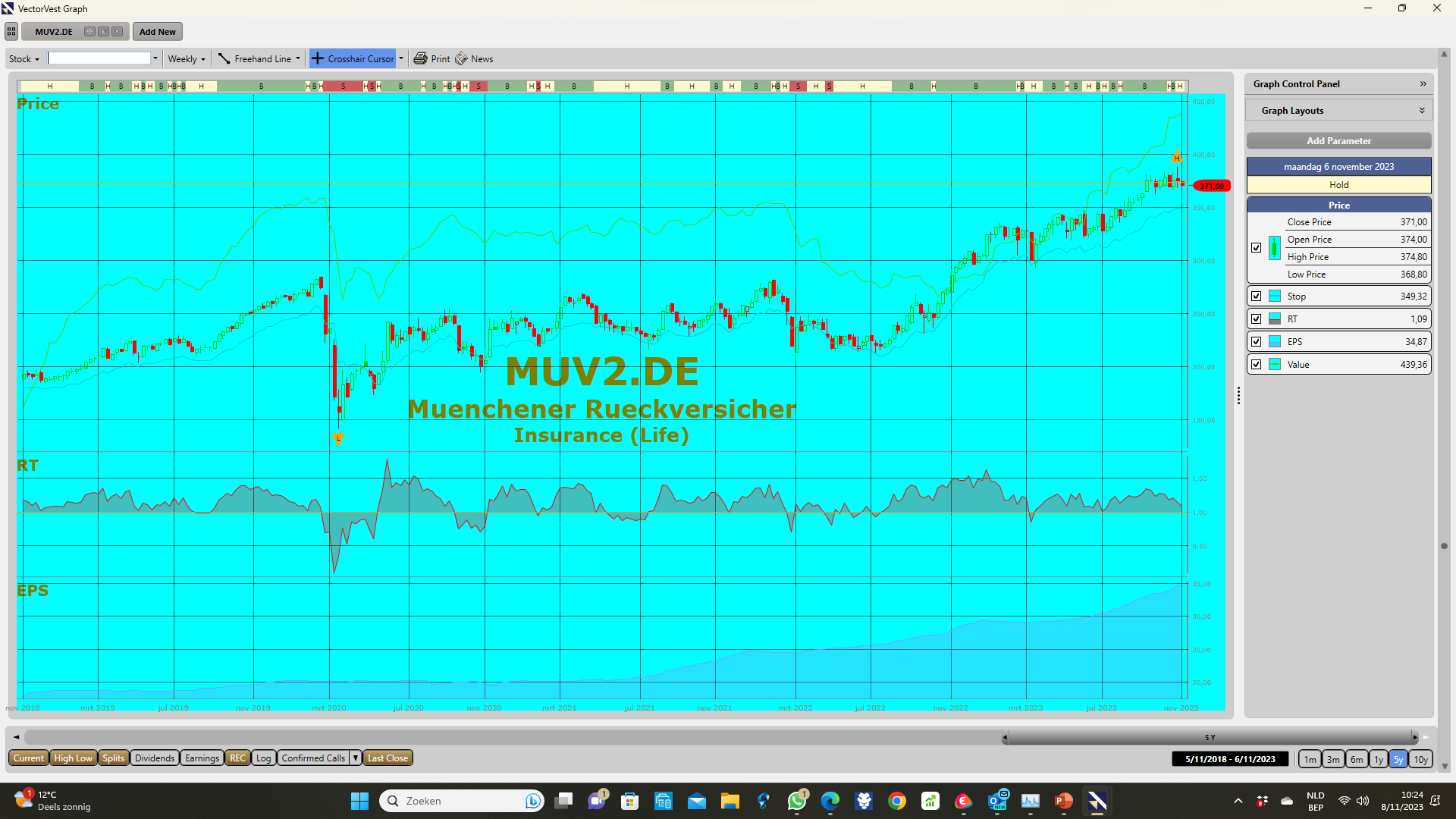 11/8/2023
36
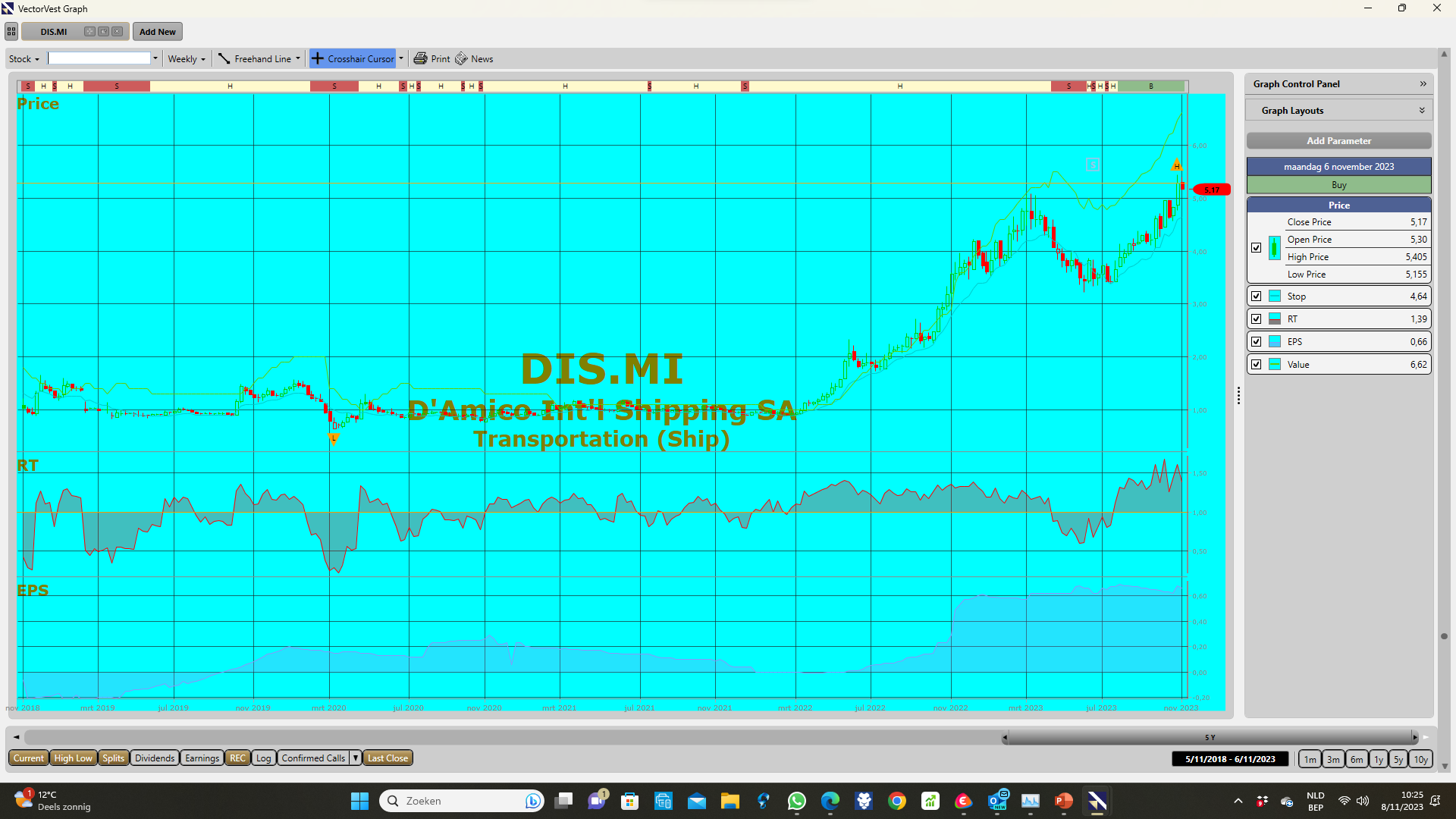 11/8/2023
37
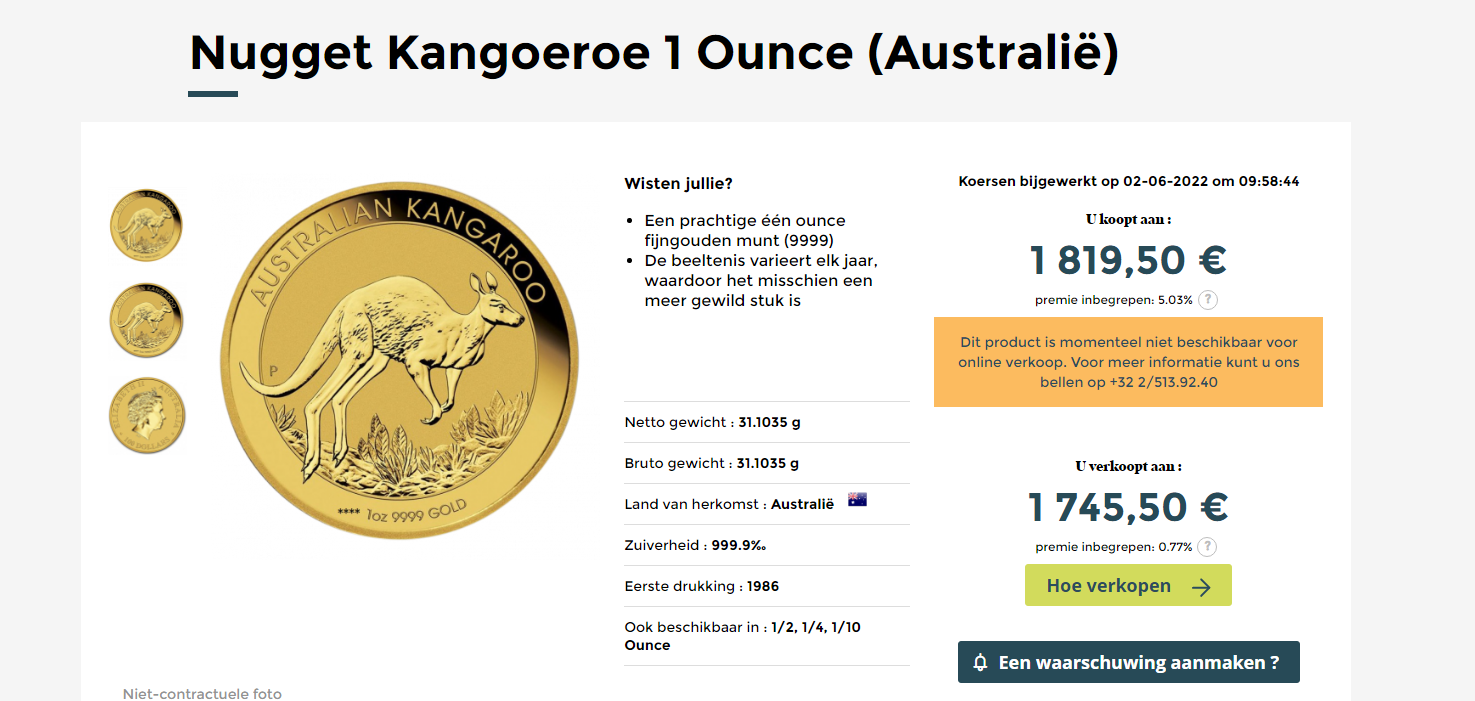 Markt is in verkoopzone dus zeker niet kopen op usa
11/8/2023
38
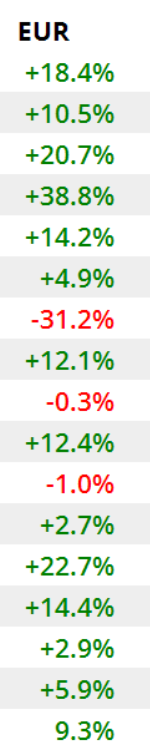 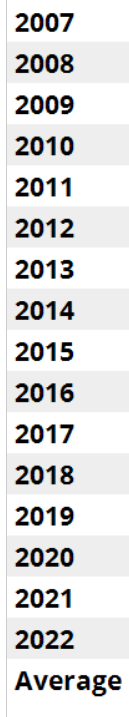 HOE KAN MEN ZICH BESCHERMEN TEGEN DEFLATIE OF KOOPKRACHTCRASH ??
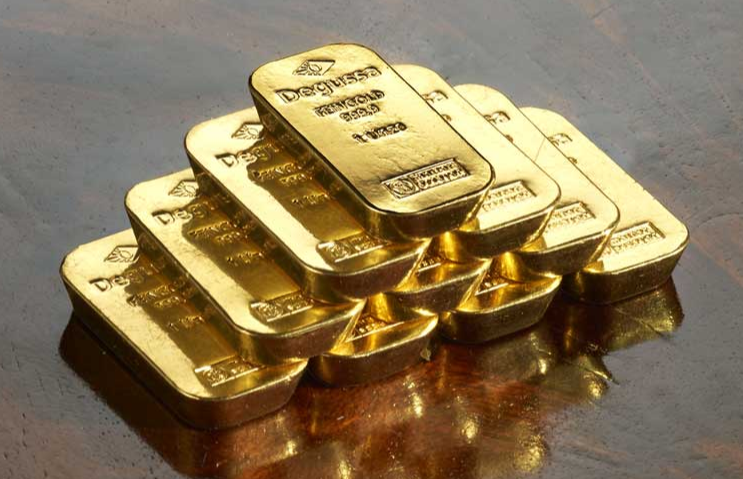 11/8/2023
39
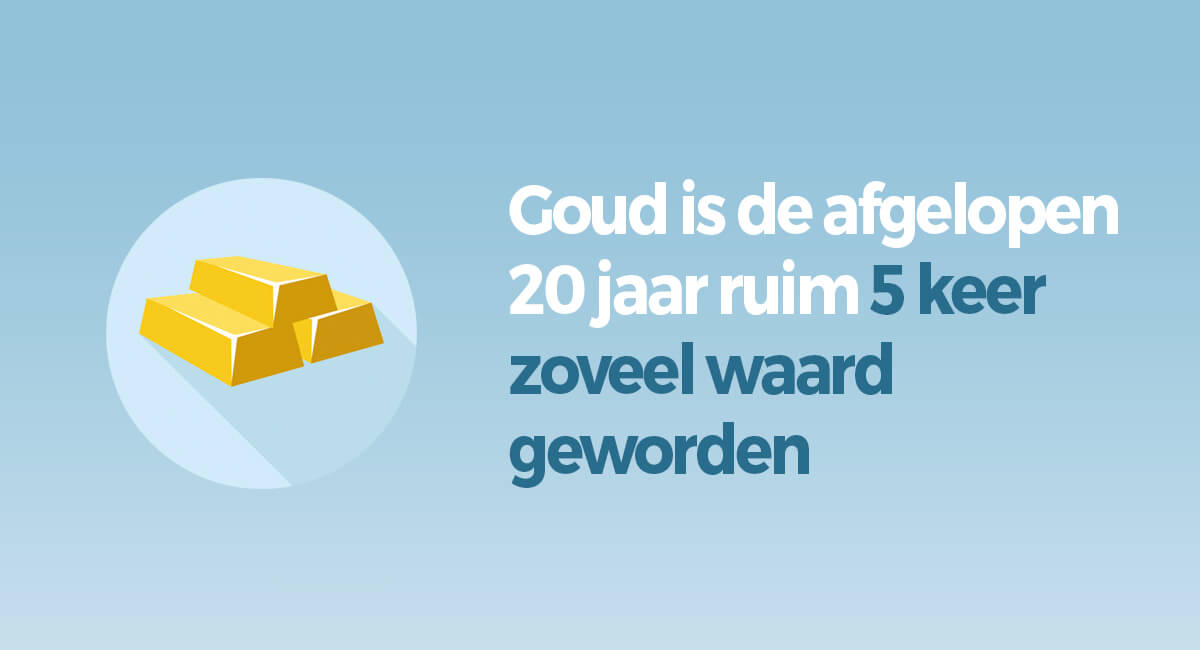 Je kan reeds in goud beleggen vanaf 400 €
11/8/2023
40